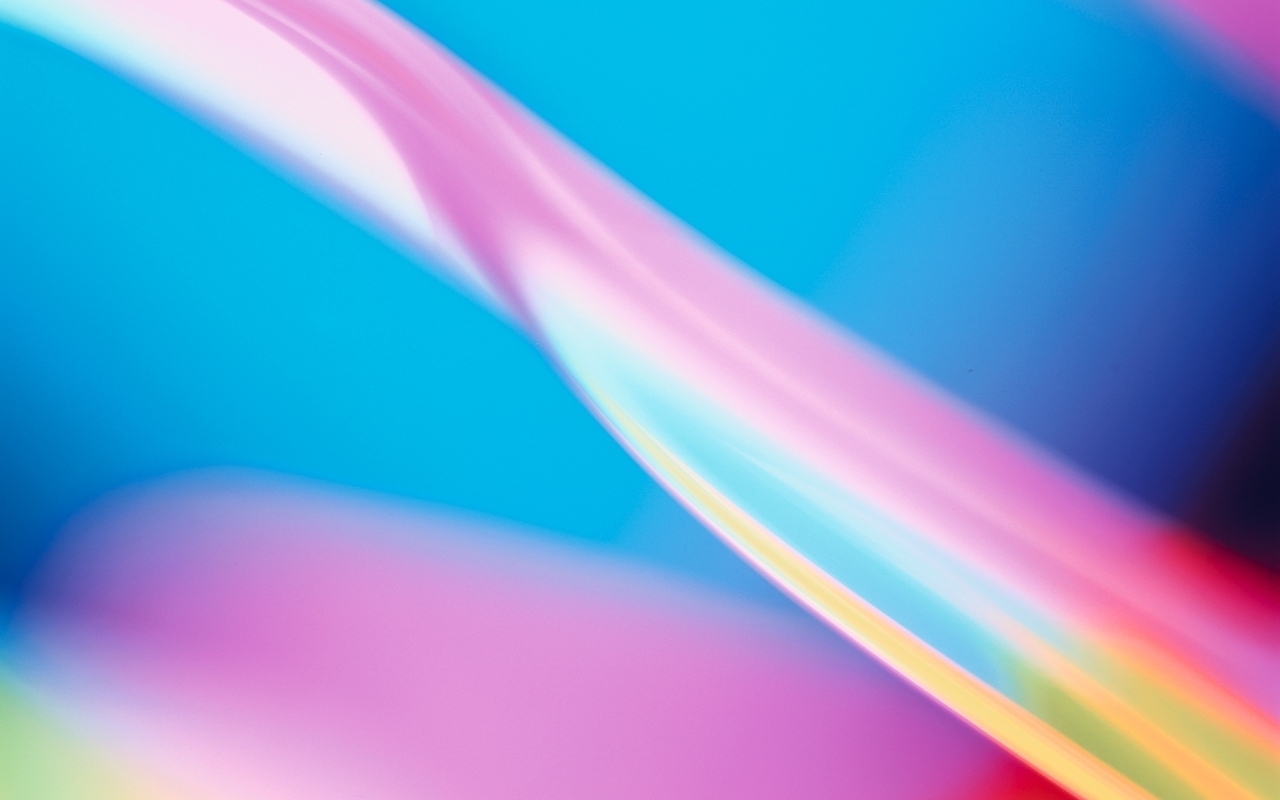 Муниципальное  бюджетное дошкольное  образовательное учреждение  «Детский сад № 276 г .Челябинска»
_____________________________________
Авторская образовательная программа дошкольного образования художественно - эстетической направленности для детей дошкольного возраста "Мастера земли уральской"(приобщение детей к декоративно - прикладному искусству Урала)
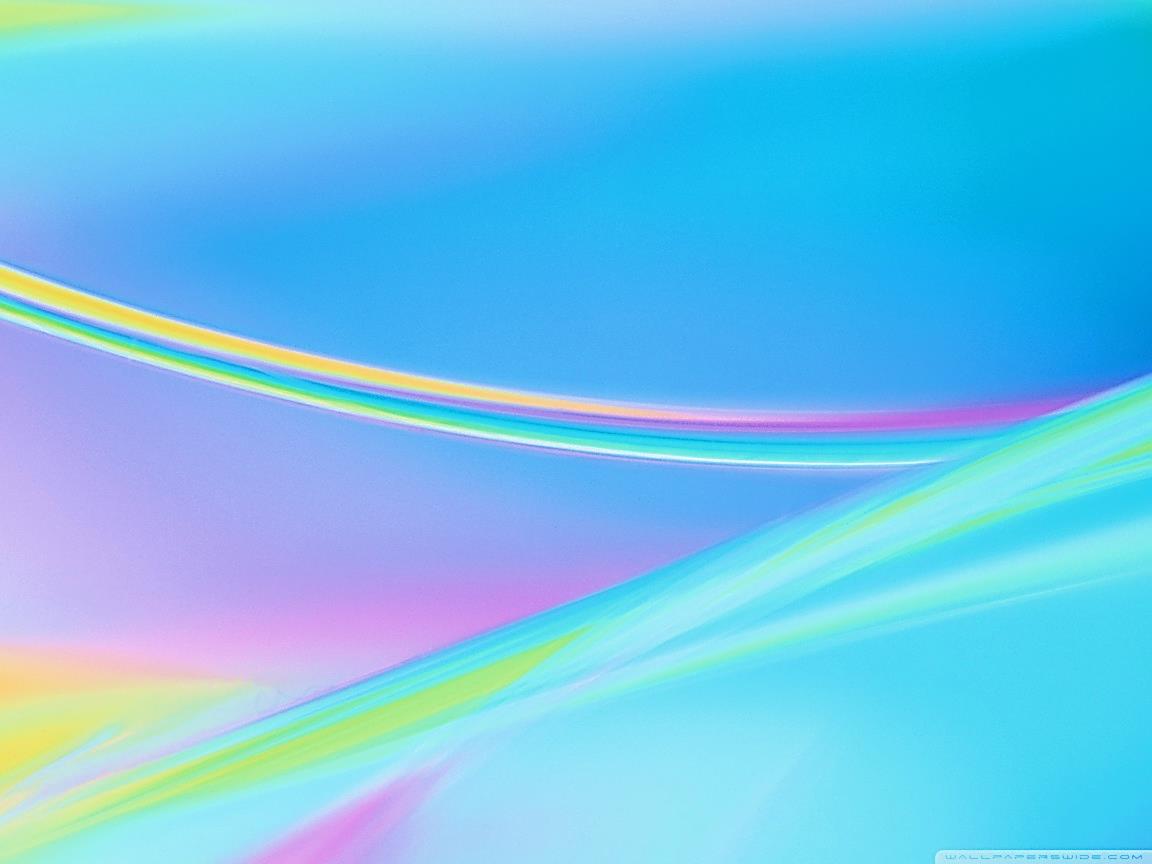 Актуальность проблемы освещена в законе «Об образовании в РФ».В нем сказано, что дошкольное образование направлено на формирование общей культуры, развитие физических, интеллектуальных, нравственных, эстетических и личностных качеств детей дошкольного возраста.
     В Федеральном государственном образовательном стандарте дошкольного образования сказано, что художественно -эстетическое развитие предполагает развитие предпосылок ценностно - смыслового восприятия и понимания произведений искусства (словесного, музыкального, изобразительного), мира природы, становление эстетического отношения к окружающему миру, формирование элементарных представлений о видах искусства.
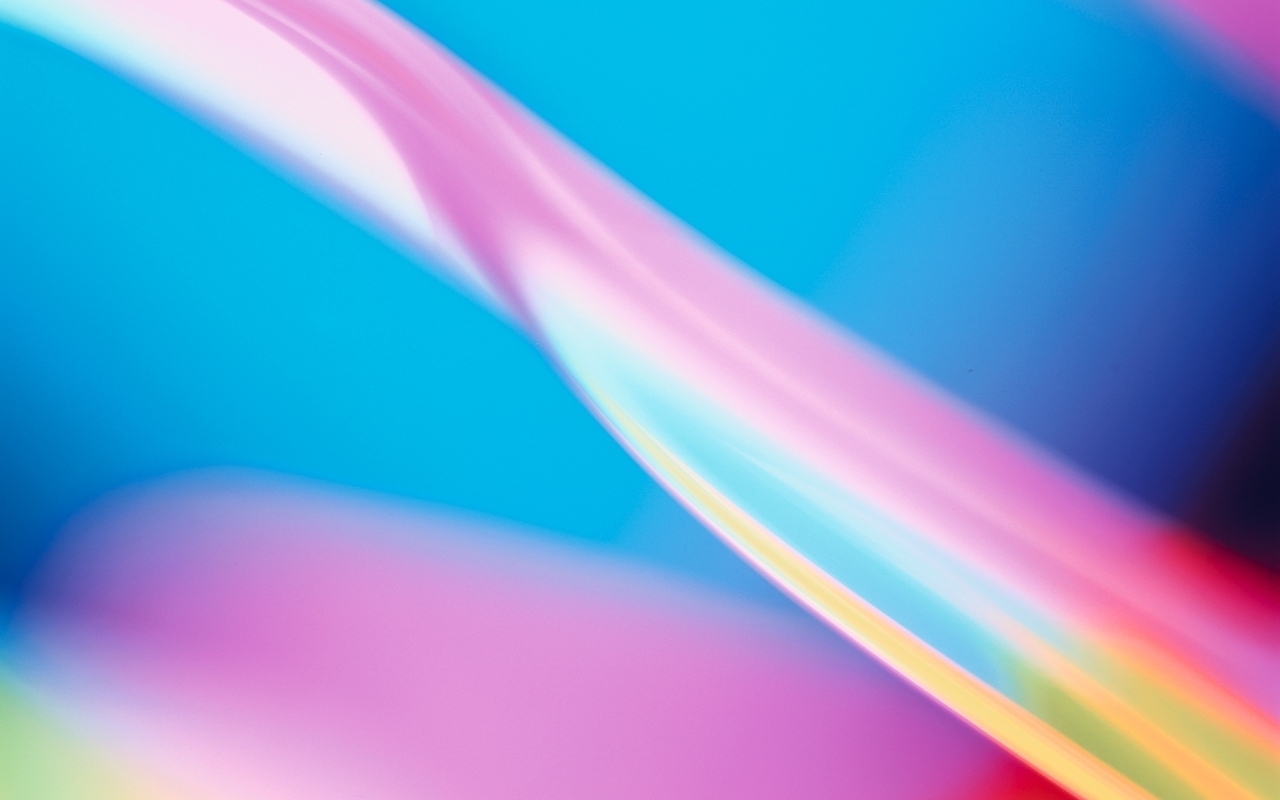 Цель программы:

Способствовать становлению эстетически развитой личности детей старшего дошкольного возраста средствами декоративно - прикладного искусства Южного Урала.
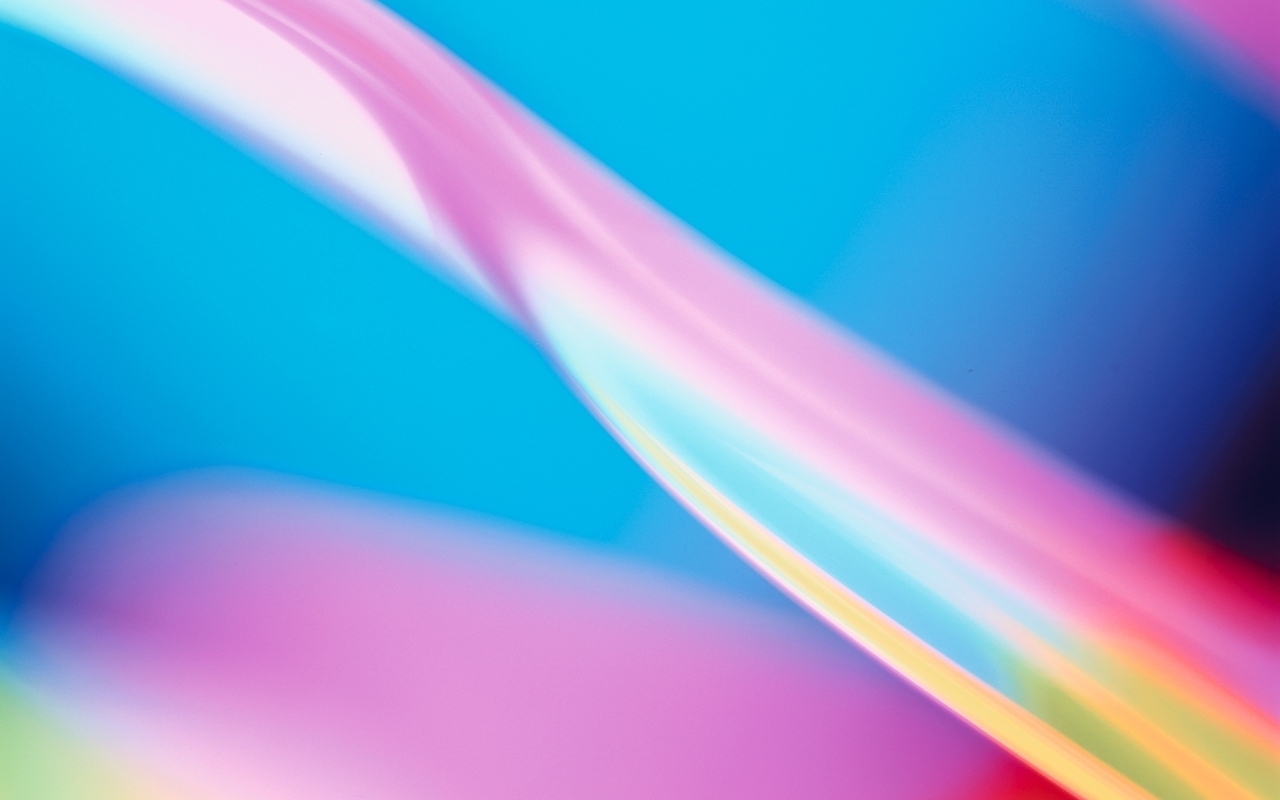 Содержание программы:

Природа Уральского региона (географические, климатические особенности).
Животный мир Уральского региона (насекомые, птицы, звери, рыбы). Особенности внешнего вида, питания, размножения.
Растительный мир Уральского региона (деревья, кустарники, травы, грибы и др.)
Культура и быт народов Уральского региона (быт, национальные праздники, игры)
Произведения устного народного творчества коренных народов Уральского региона, проживающих на территории Южного Урала: сказки, малые фольклорные жанры (пословицы, поговорки, загадки и другие)
Декоративно-прикладное искусство Уральского региона ( Каслинское и Кусинское литье; Златоустовская гравюра; Камнерезное искусство; Урало – сибирская роспись; Уральский фарфор, фаянс)
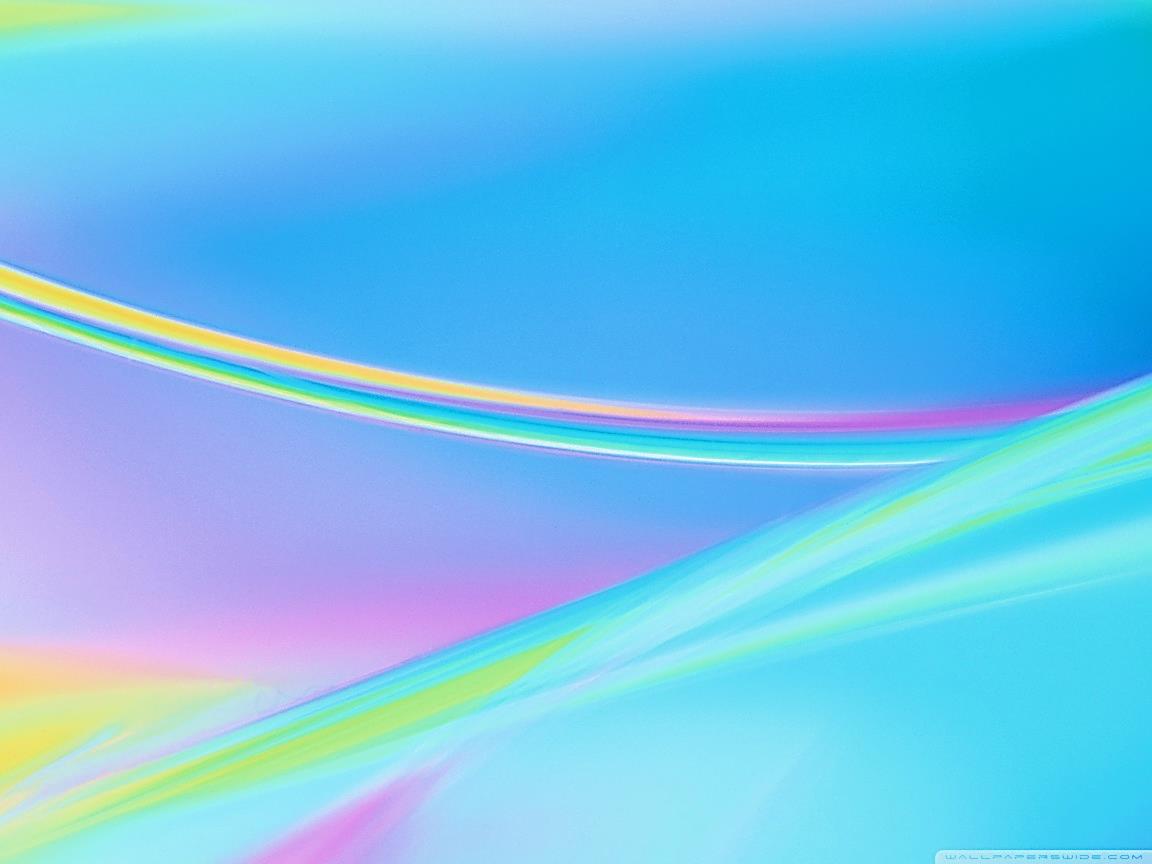 Задачи обучения:

Актуализировать у дошкольников имеющиеся представления о малой Родине: закрепить знания о природе, традициях и культуре, истории народов  Южного Урала;
Формировать эмоционально-положительное отношение к представителям культур Южного Урала;
Познакомить детей с промыслами Южного Урала, формировать представление о декоративно-прикладном искусстве как эстетической ценности.
Расширять эстетические представления дошкольников об уральских произведениях искусства при их восприятии.
Способствовать формированию личностного интереса к художественным ремеслам уральского региона, развитию сопричастности к творчеству мастеров декоративно-прикладного искусства Урала.
Создавать условия для творческого саморазвития дошкольников в процессе разнообразных видов художественной деятельности.
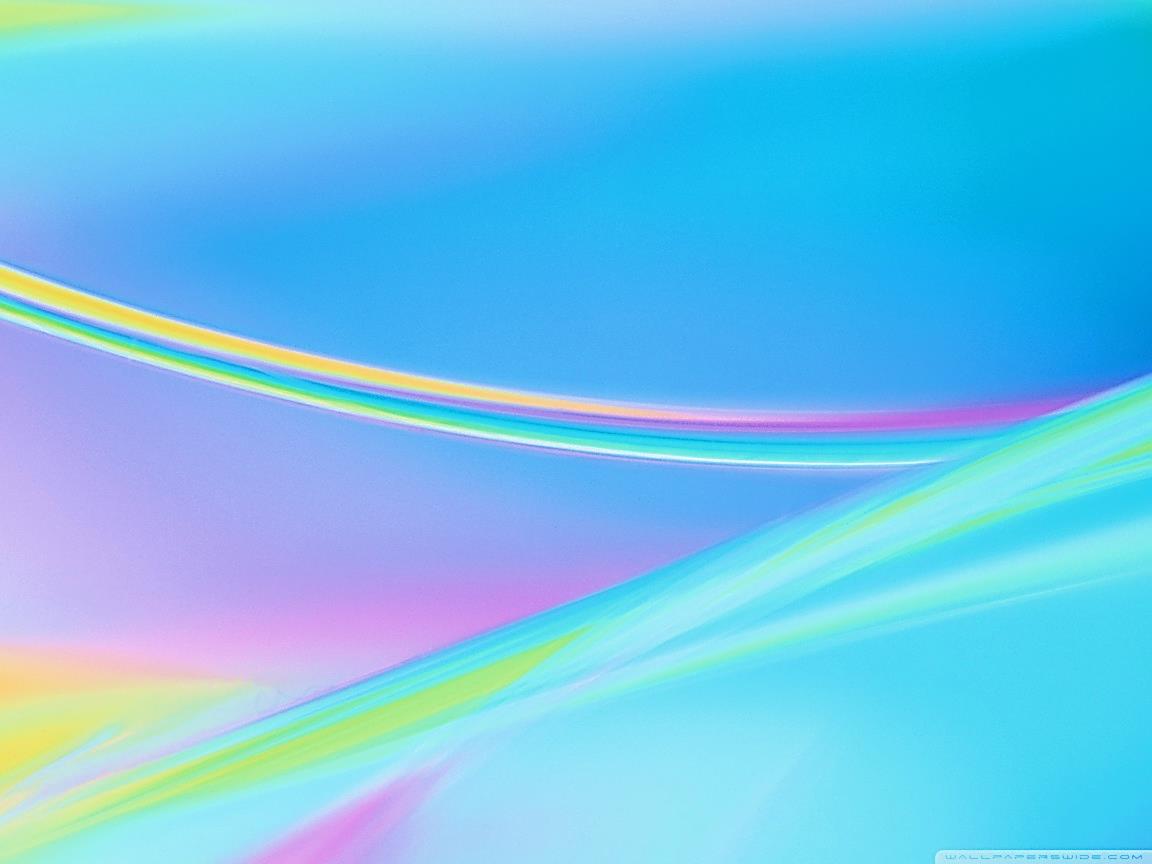 В основу дополнительной образовательной программы "Мастера земли уральской" заложены следующие педагогические принципы:
 включение в содержание программы занимательного исторического и культурологического материала;
комплексное знакомство дошкольников с уральским декоративно - прикладным искусством, устным народным творчеством, народной музыкой, уральскими традициями;
интеграция различных видов художественно - творчес кой деятельности детей старшего дошкольного возраста;
создание условий для самостоятельного поиска решений,  ориентация на интересы, способности, личный опыт обучающихся, возможности сотворчества взрослого и детей;
 блочно -тематическое распределение программного материала.
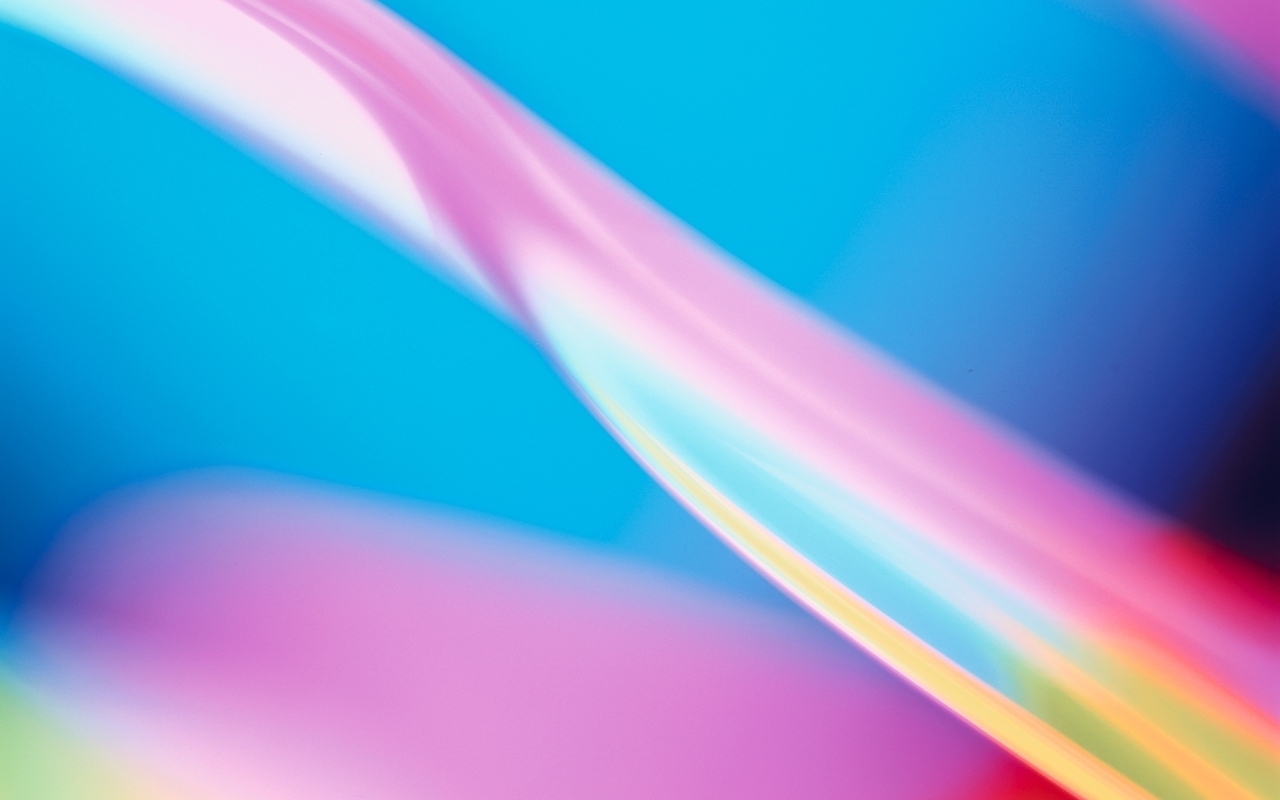 Блоки:

1. «Урал – мой край родной»
2.«Народы Южного Урала»
3.« Камнерезное искусство»
4.«Сказы П.П.Бажова»
5.«Урало- сибирская роспись по дереву, бересте, металлу»
6.«Уральский фарфор, фаянс»
7.« Каслинское литье»
8.« Златоустовская гравюра»
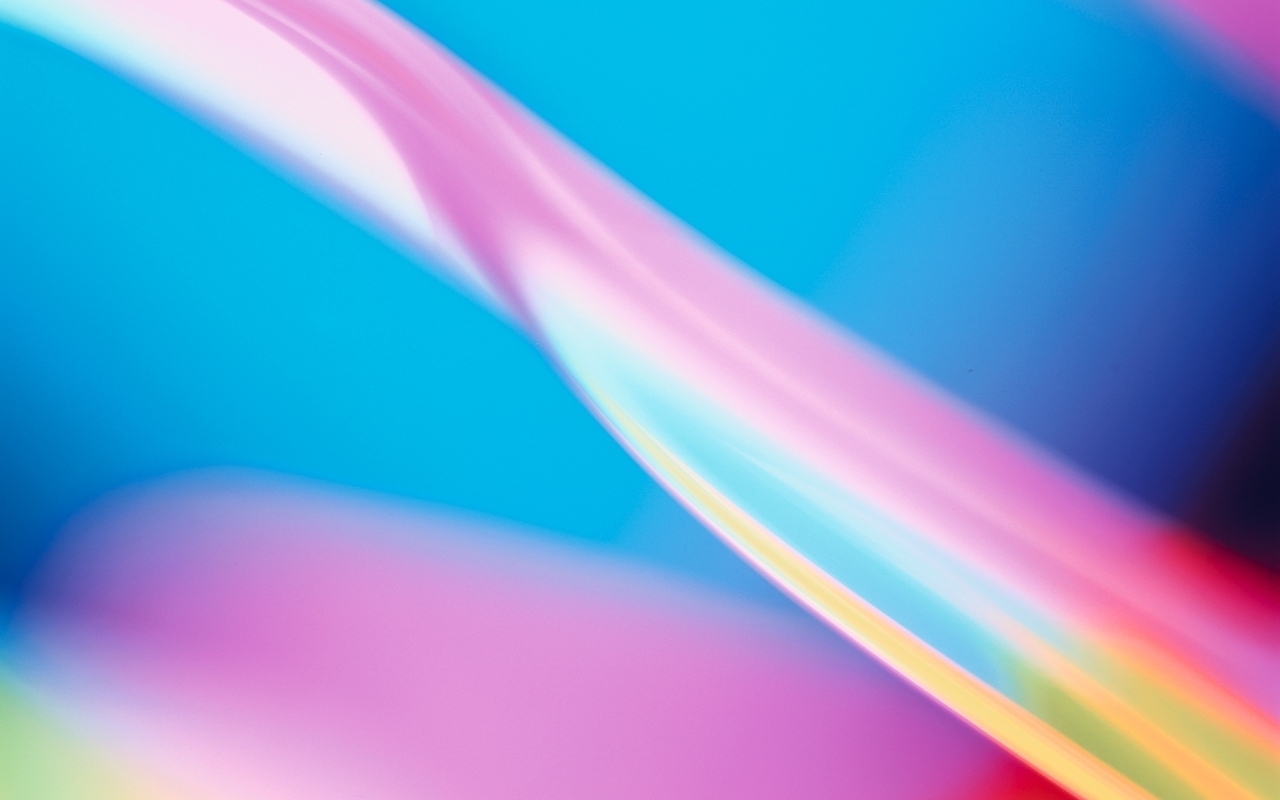 Решение задач по реализации и освоению содержания программы осуществляется  через 
интеграцию  различных образовательных областей:
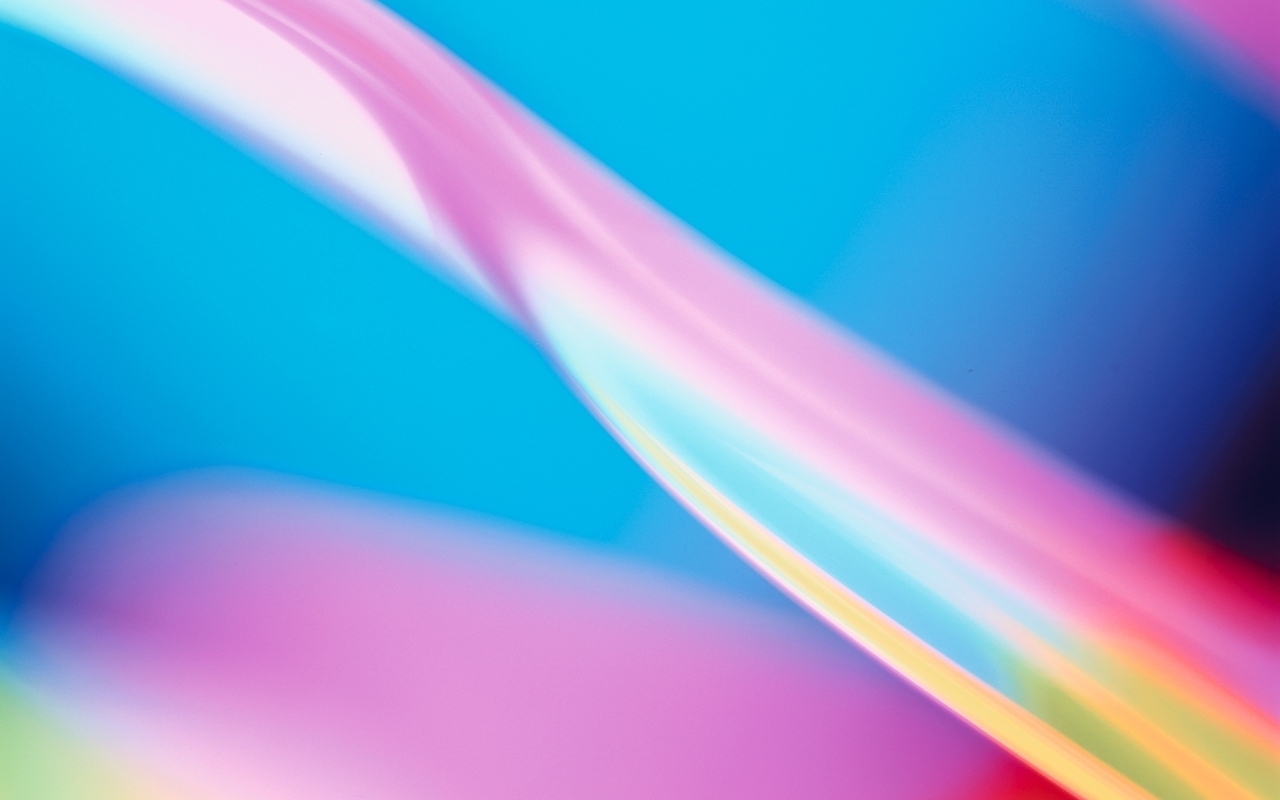 Формы работы с родителями:
Участие в проведении родительских собраний
Педагогические беседы
Консультации
Досуговые формы общения
Открытые занятия
Привлекать родителей к организации выставок декоративно - прикладного искусства, мини-музеев и принимать в них участие
Метод проектов
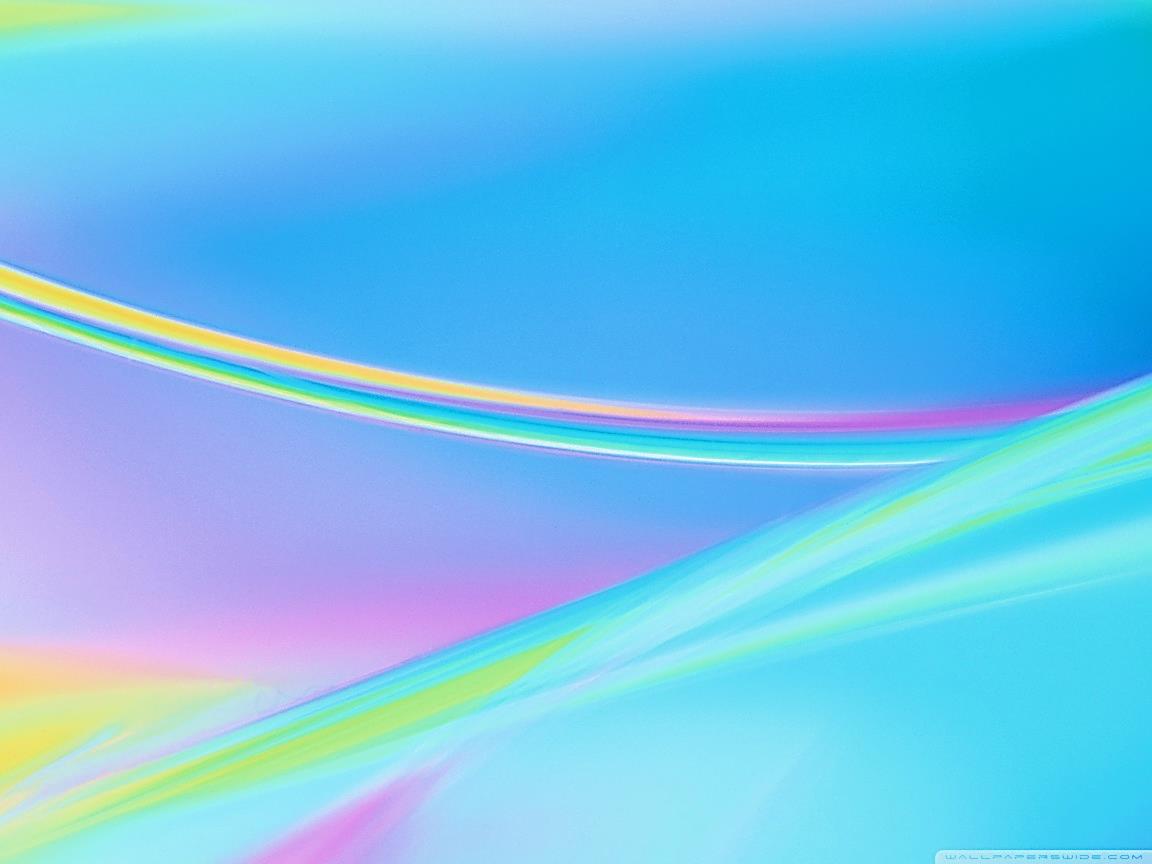 Формы  организации художественной деятельности детей 

Самостоятельные работы детей, из которых можно составить целостную композицию.
Работа в парах, при которой каждая пара выполняет часть общей работы.
Работа в мини – группах, при которой каждая мини – группа выполняет часть общей работы.
Коллективная работа, когда каждый ребенок выполняет самостоятельную часть общей работы.
Работа по конвейеру, при которой каждый ребенок выполняет одну операцию общей творческой работы, а результат его работы будет являться началом работы сверстника. Это наиболее сложная форма организации детей.
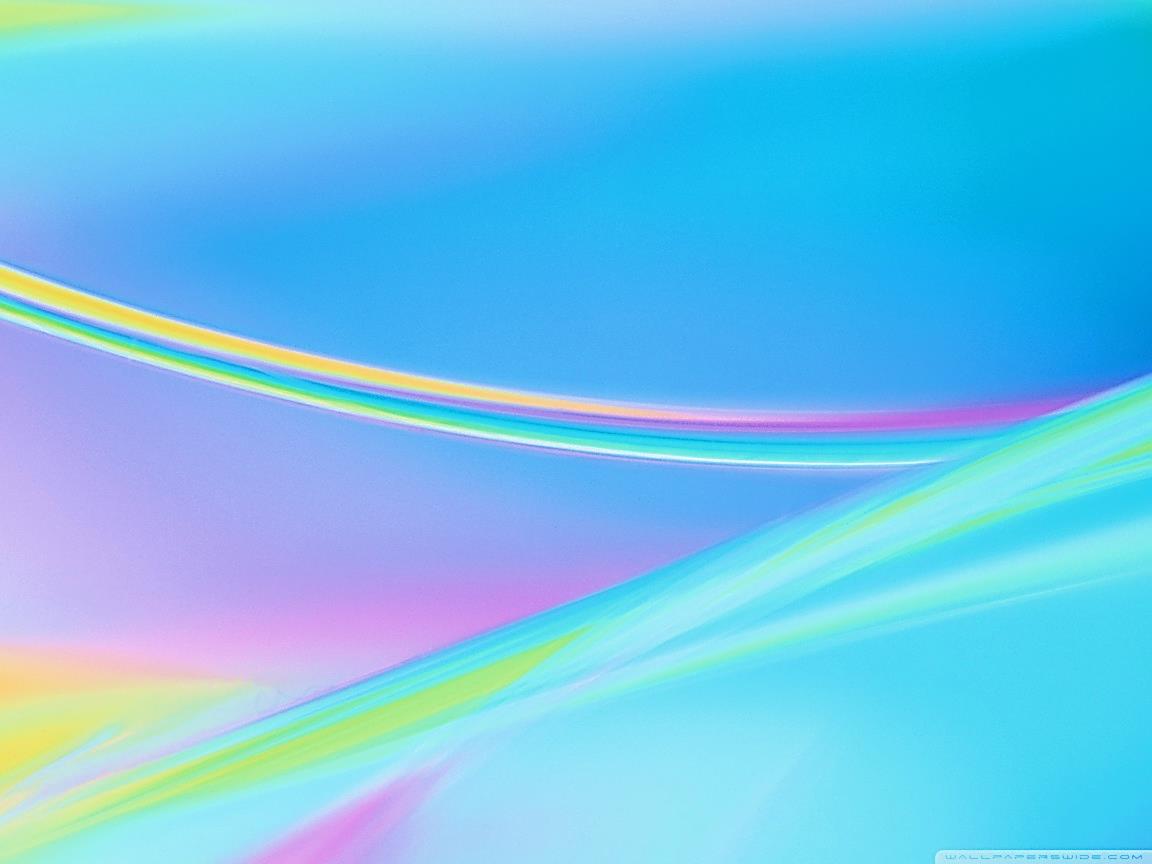 Организация предметно-пространственной среды
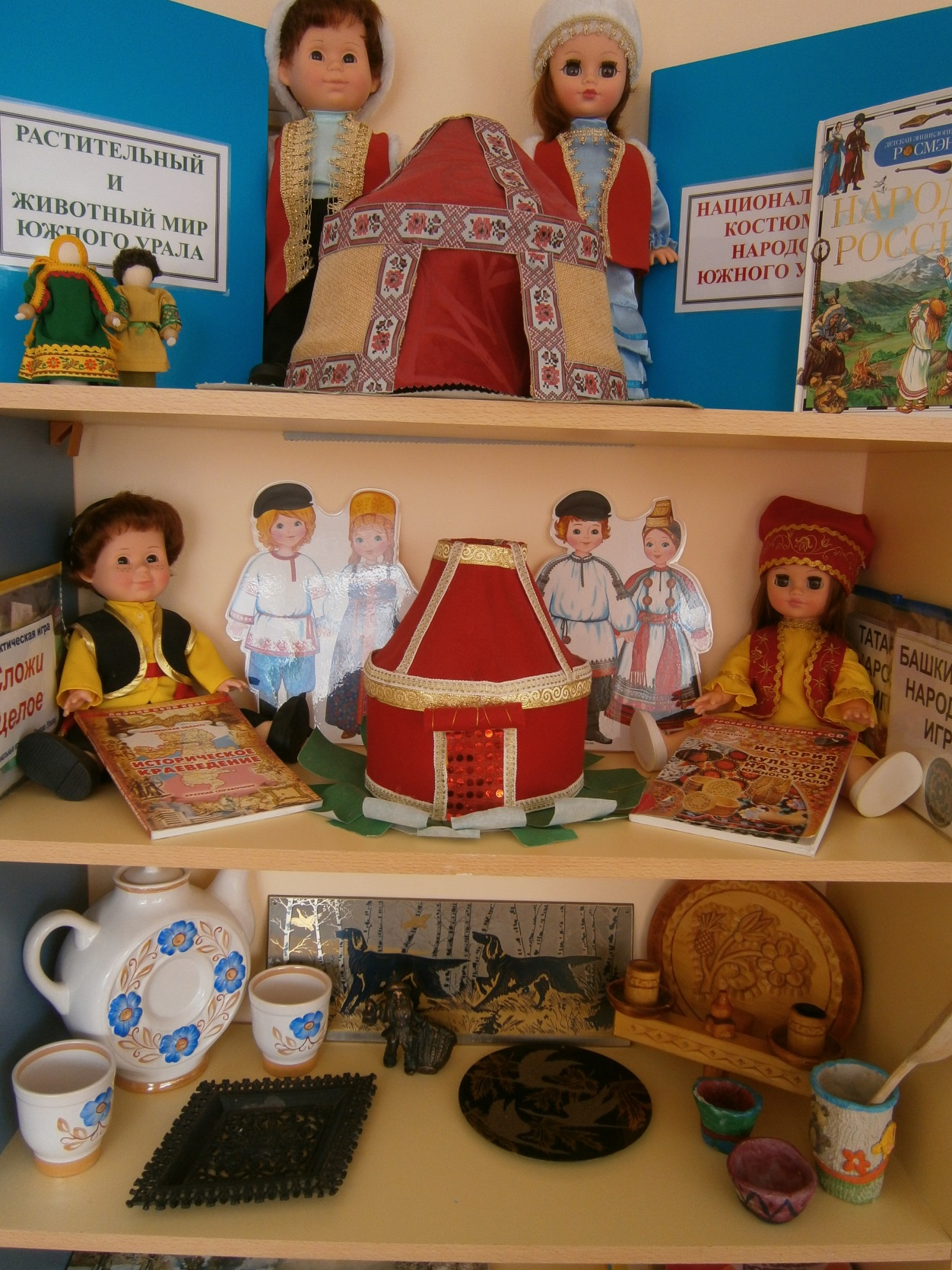 Блок 
«Народы Южного Урала»
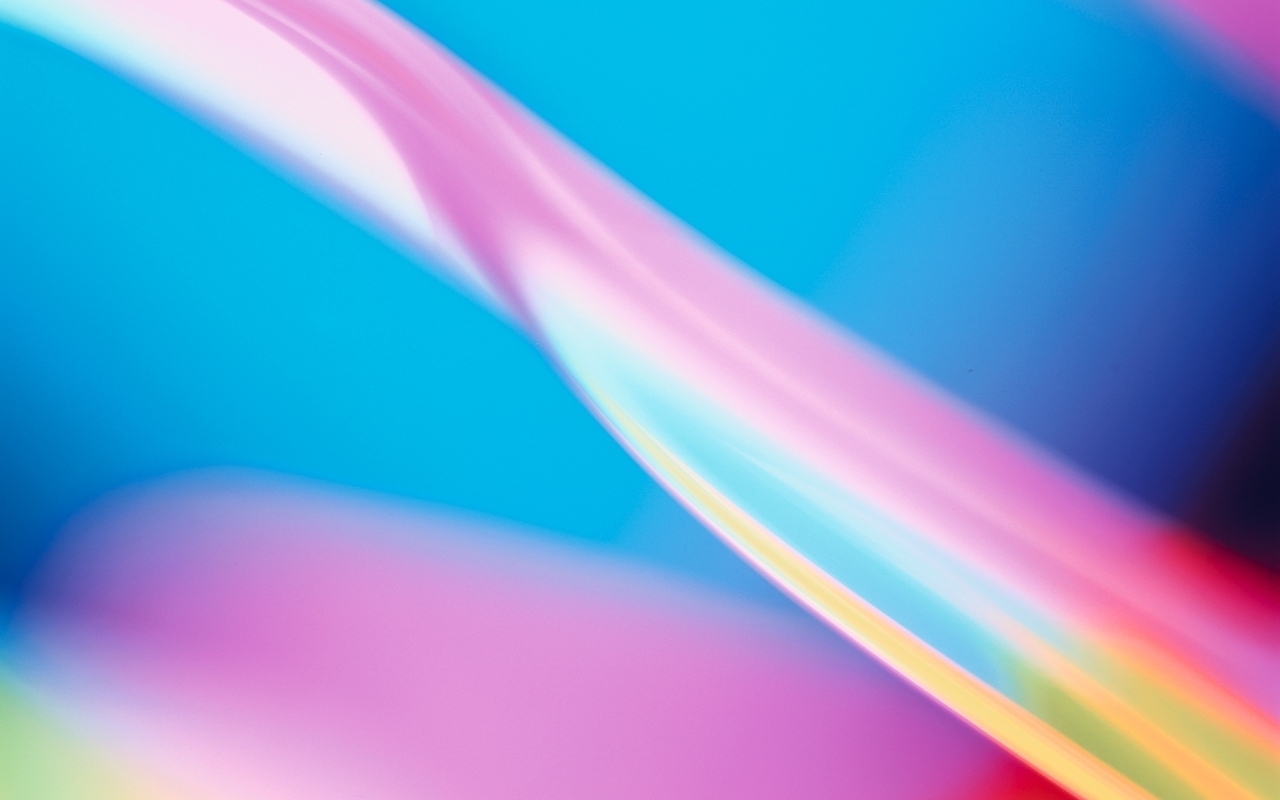 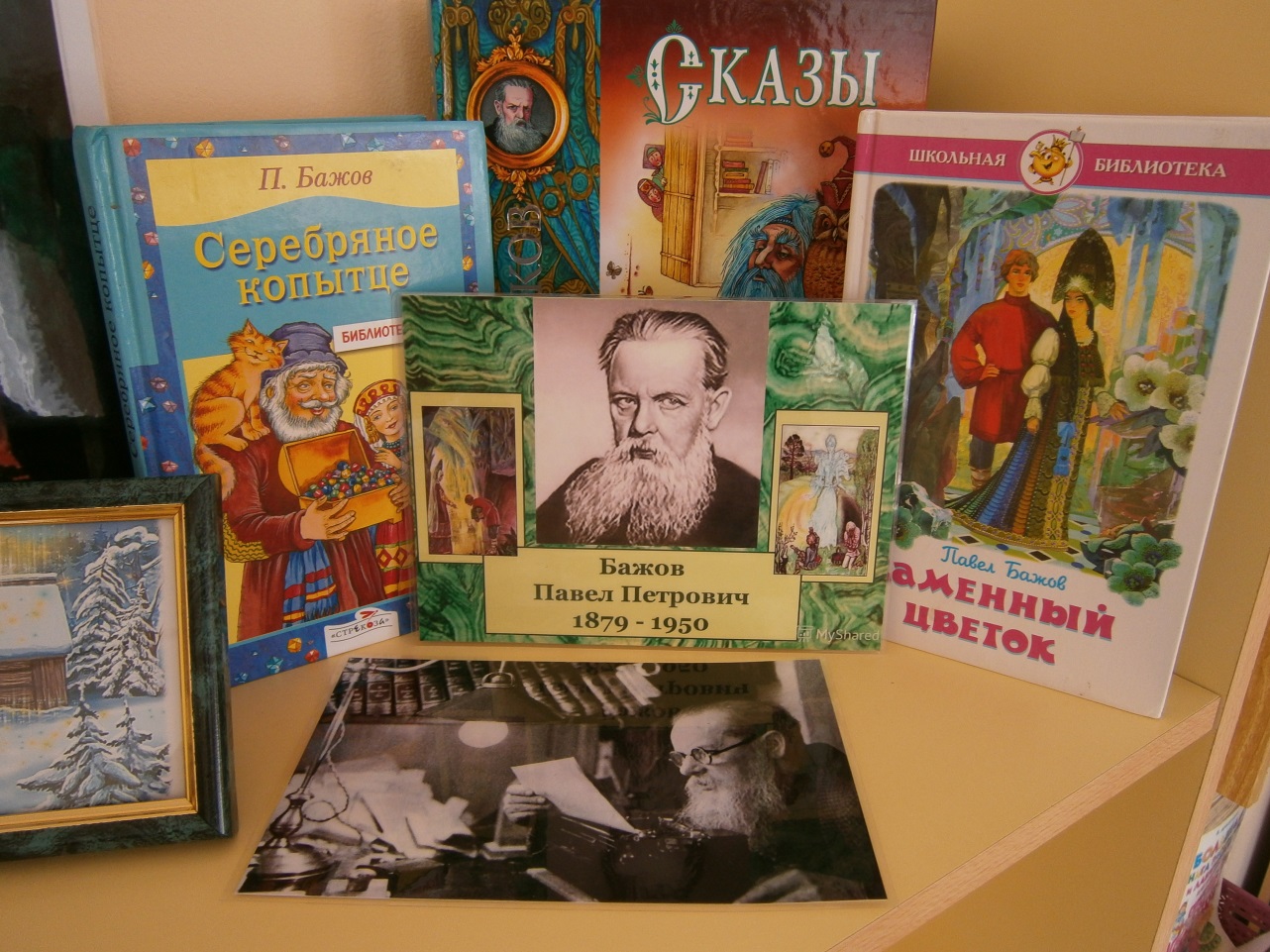 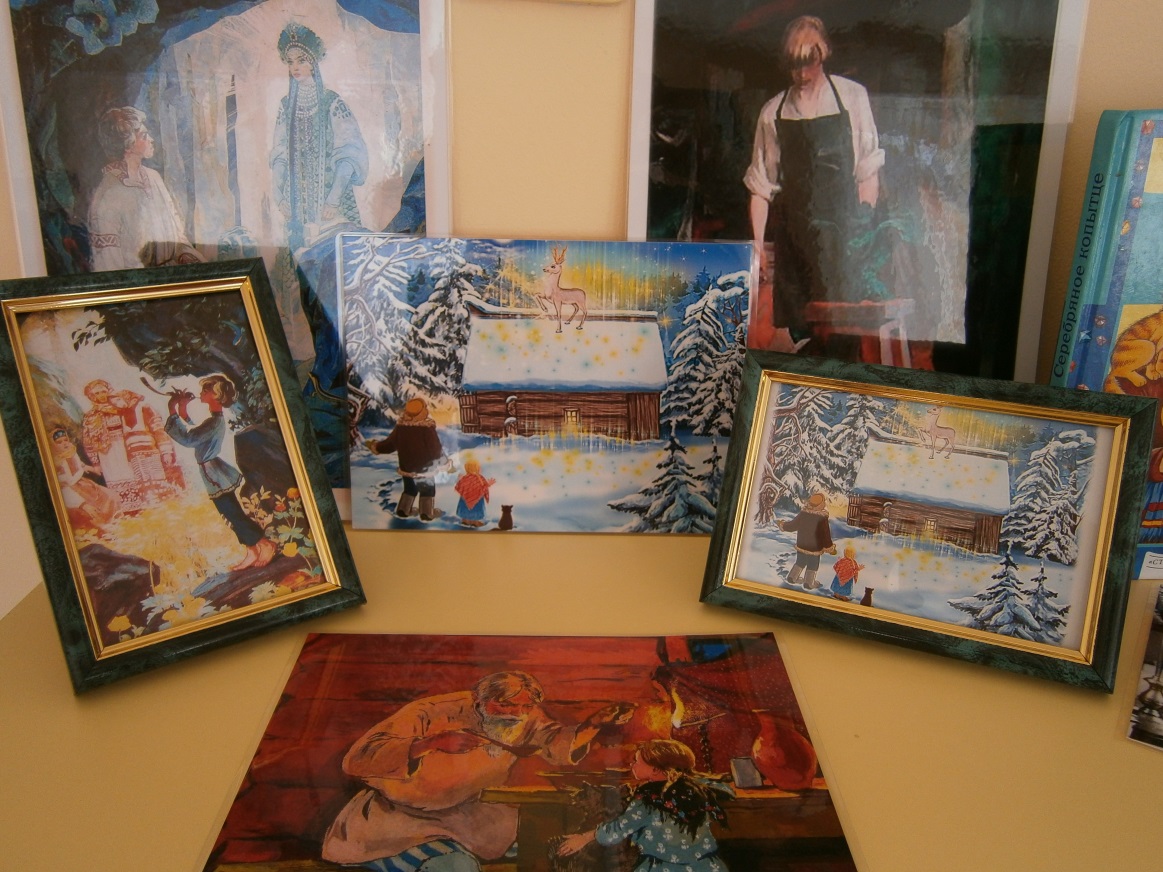 Блок 
«Сказы П.П.Бажова»
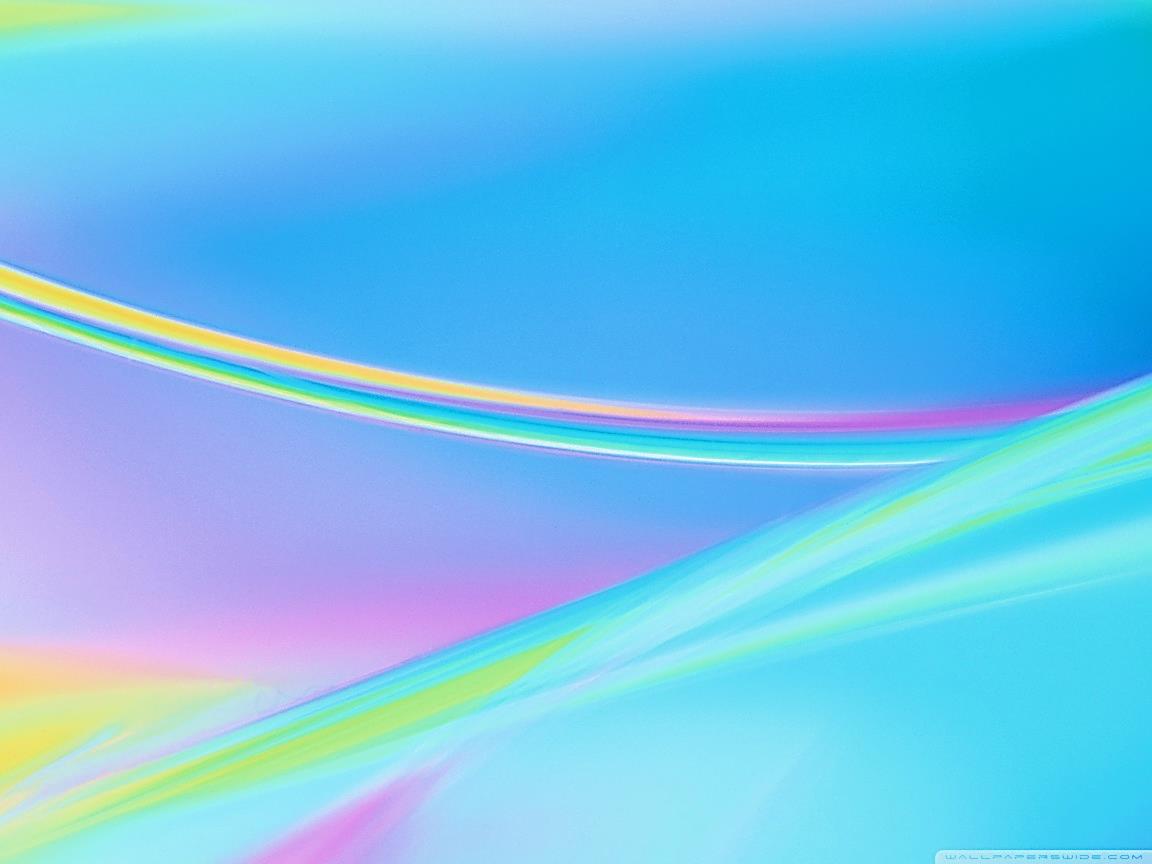 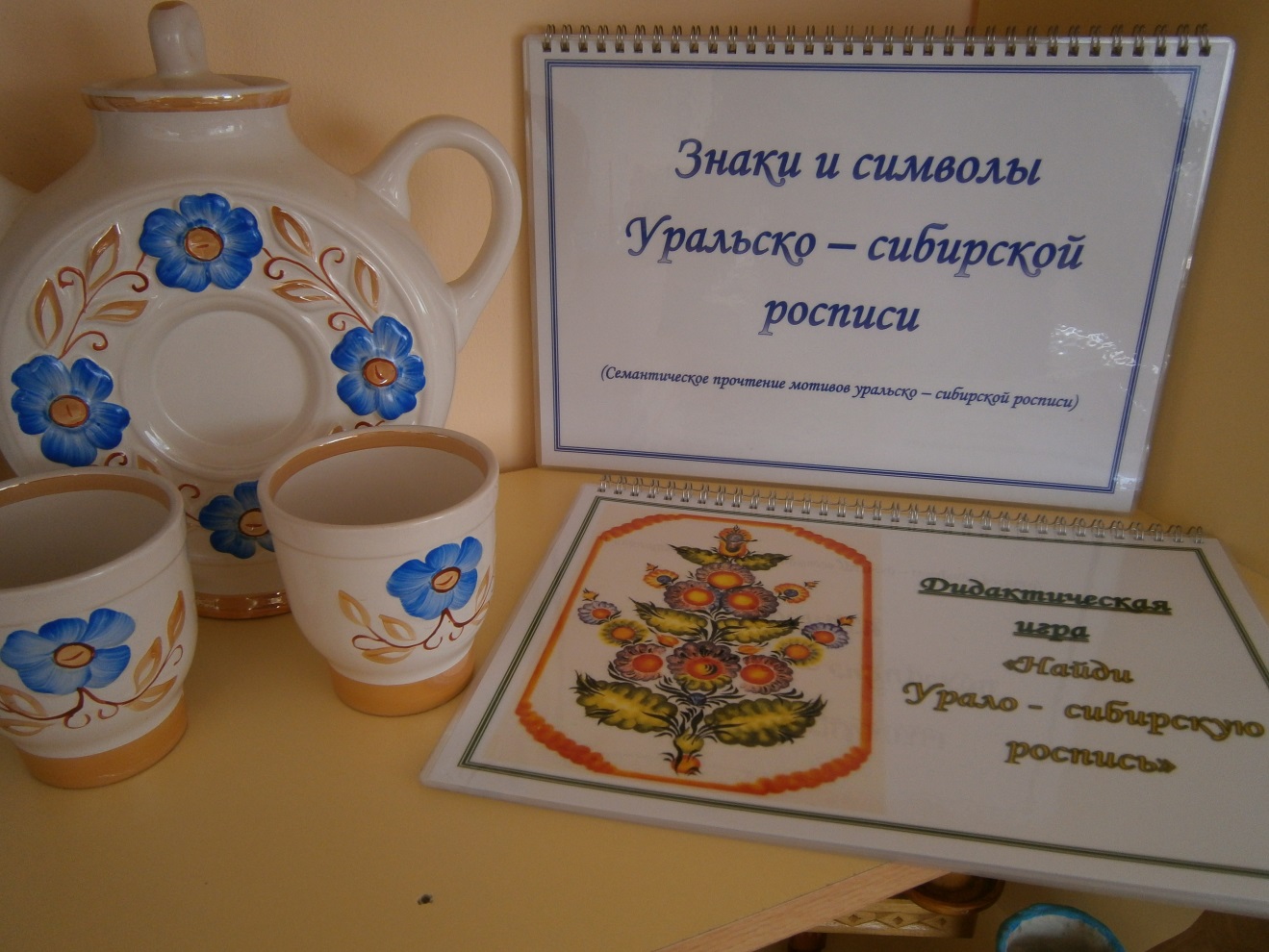 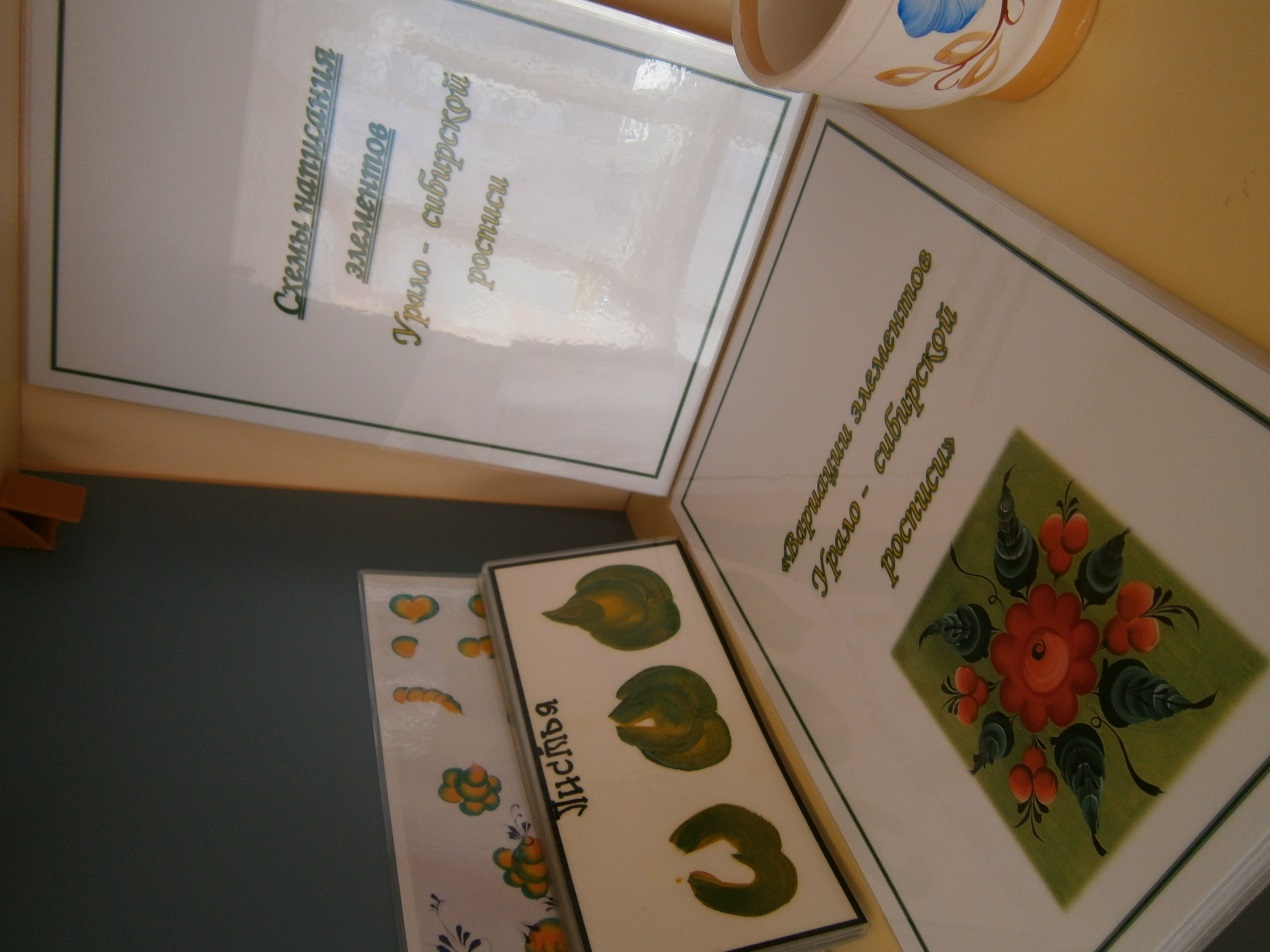 Блок
«Урало- сибирская роспись по дереву, бересте, металлу»
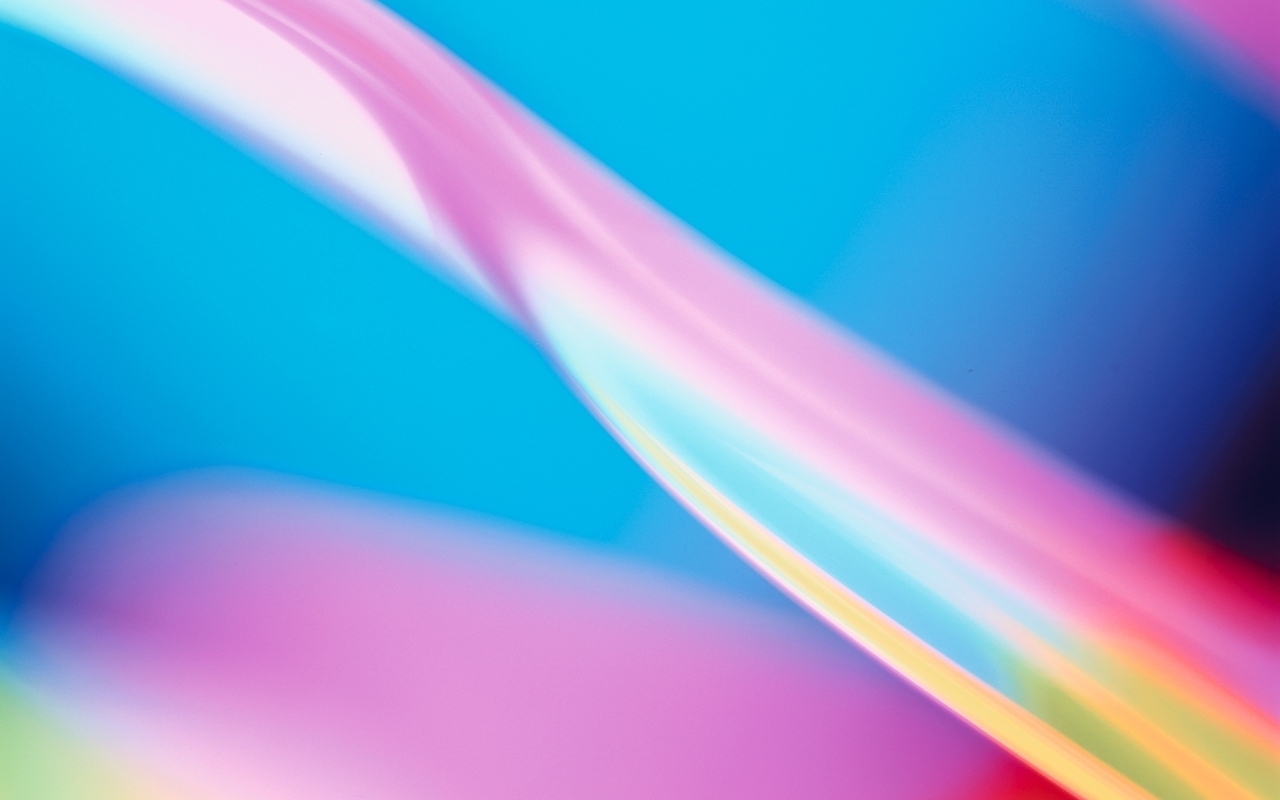 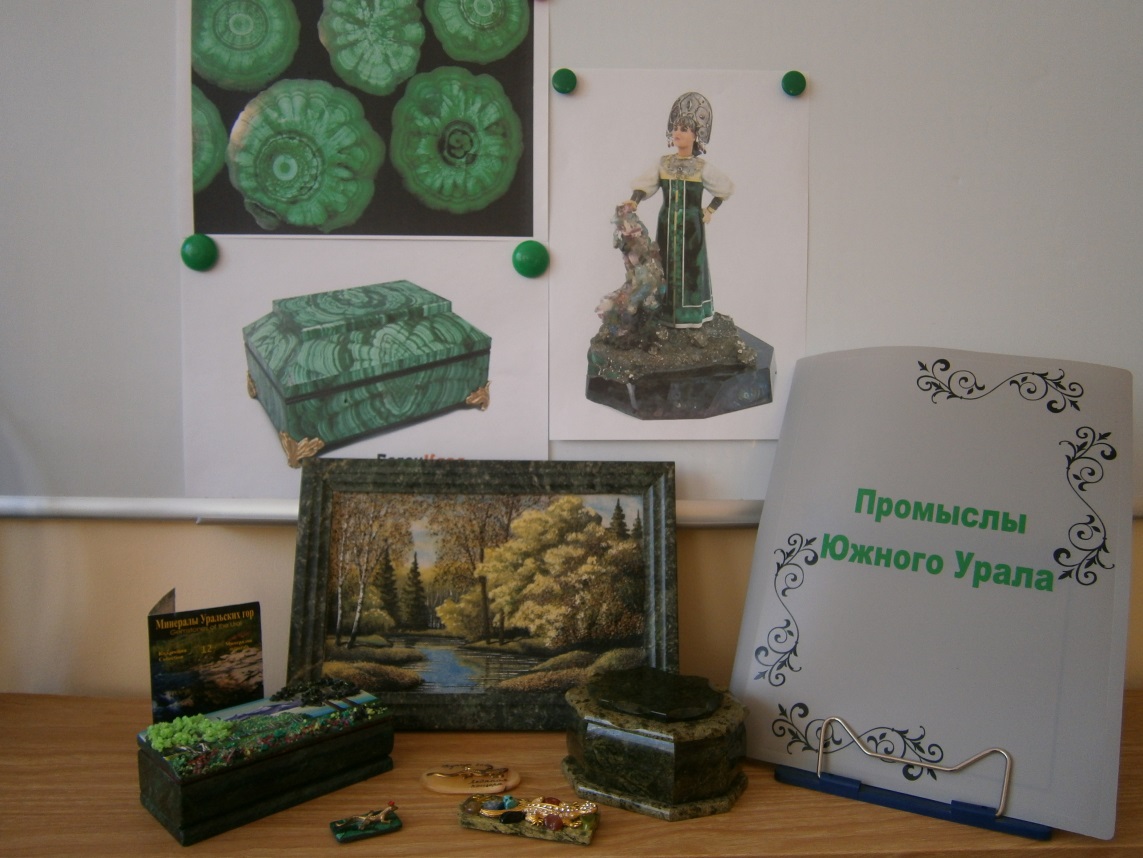 Блок
«Камнерезное искусство»
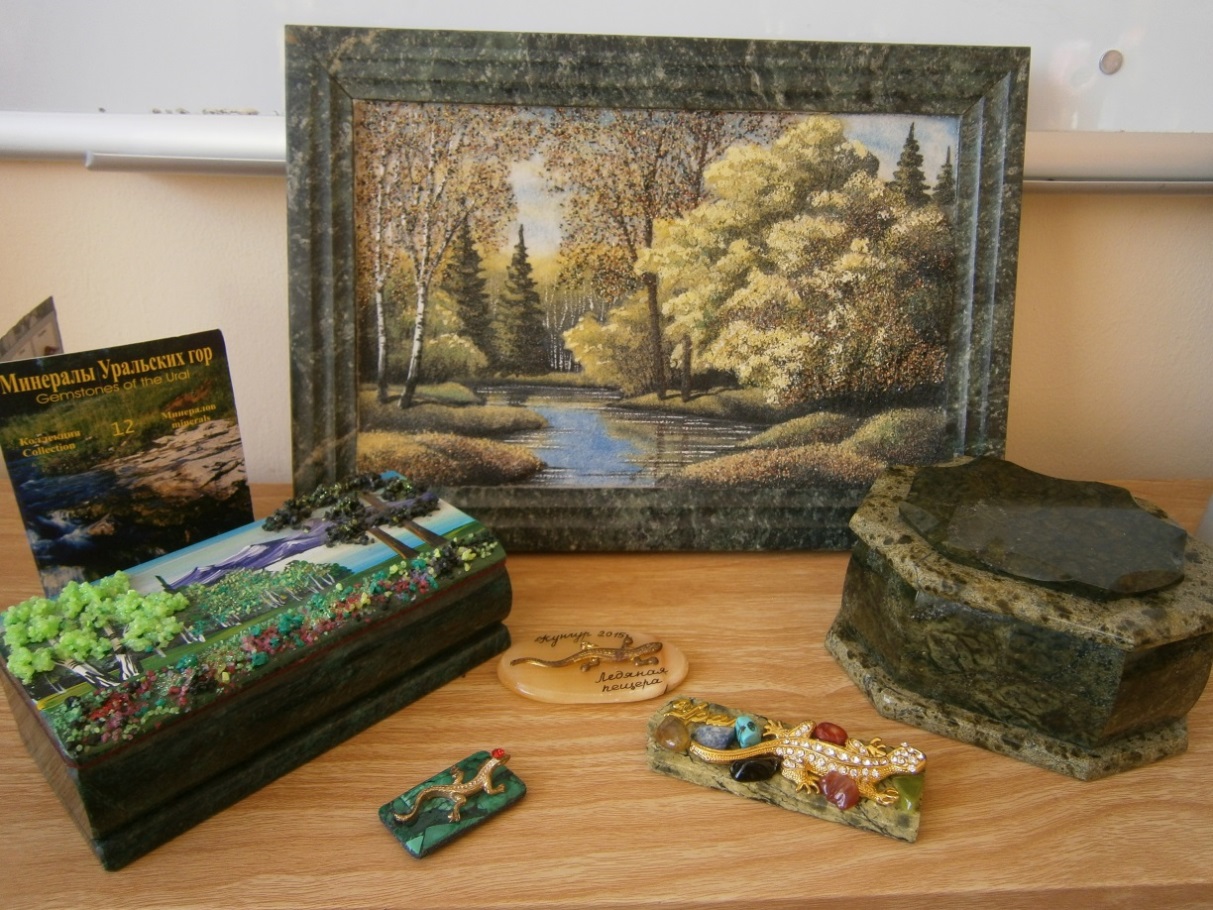 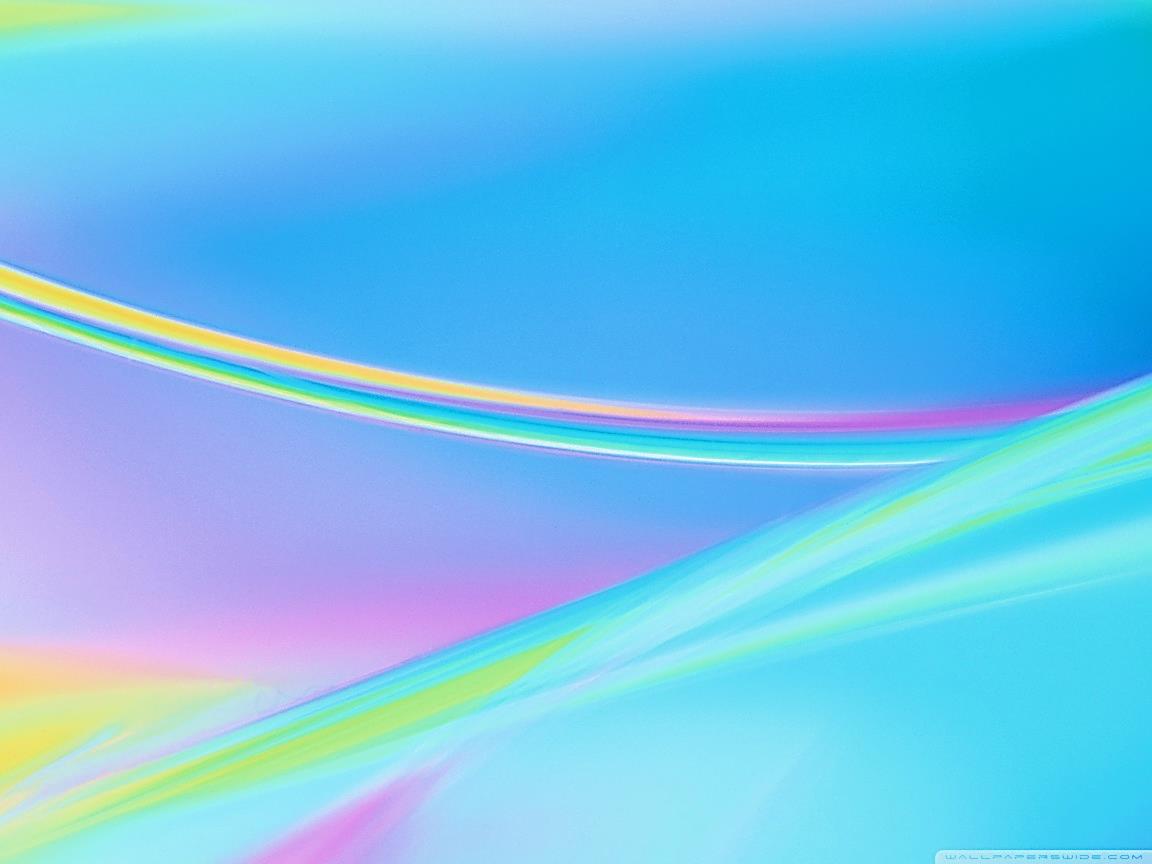 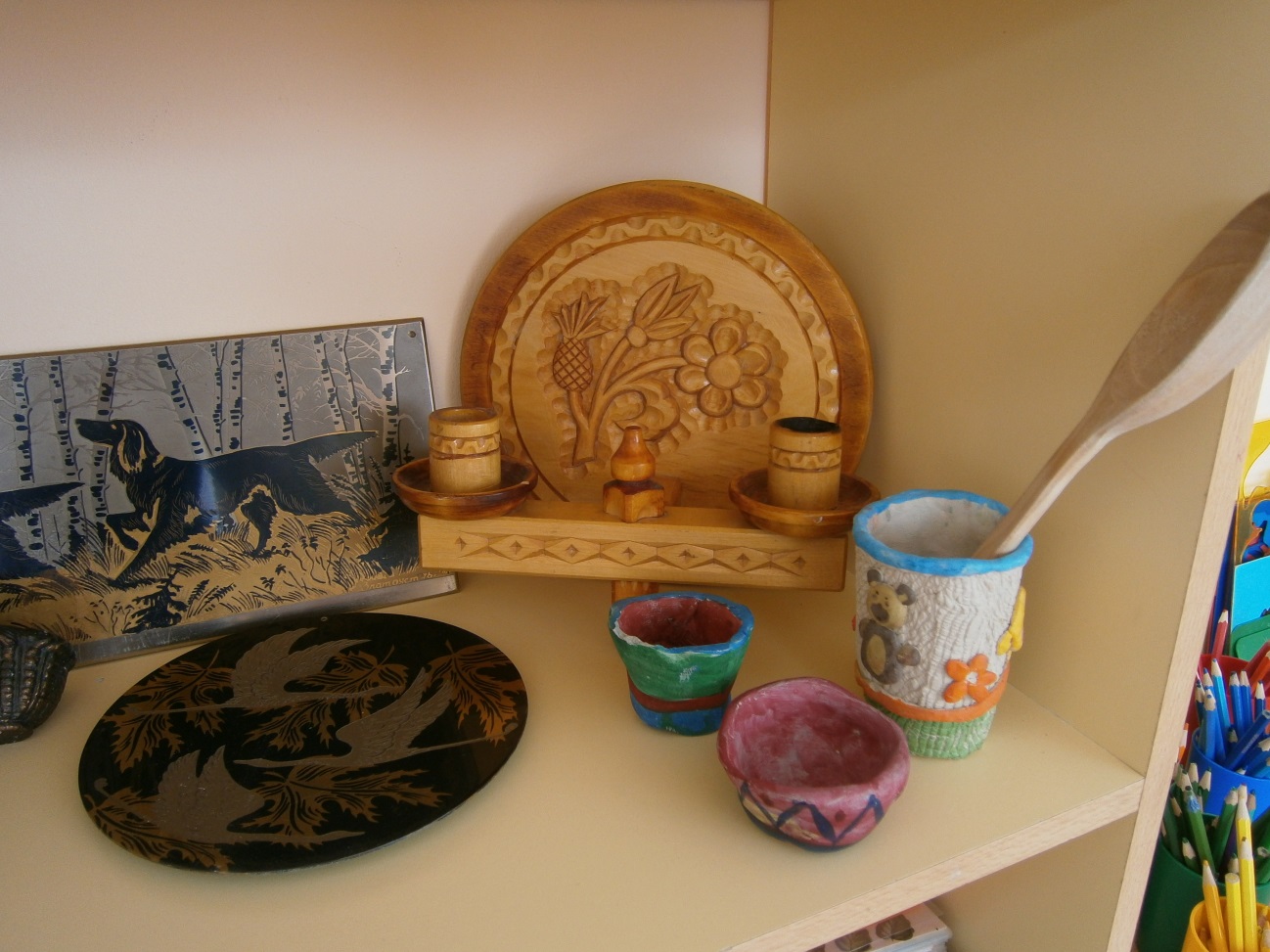 Блоки
«Каслинское литье»
«Златоустовская гравюра»
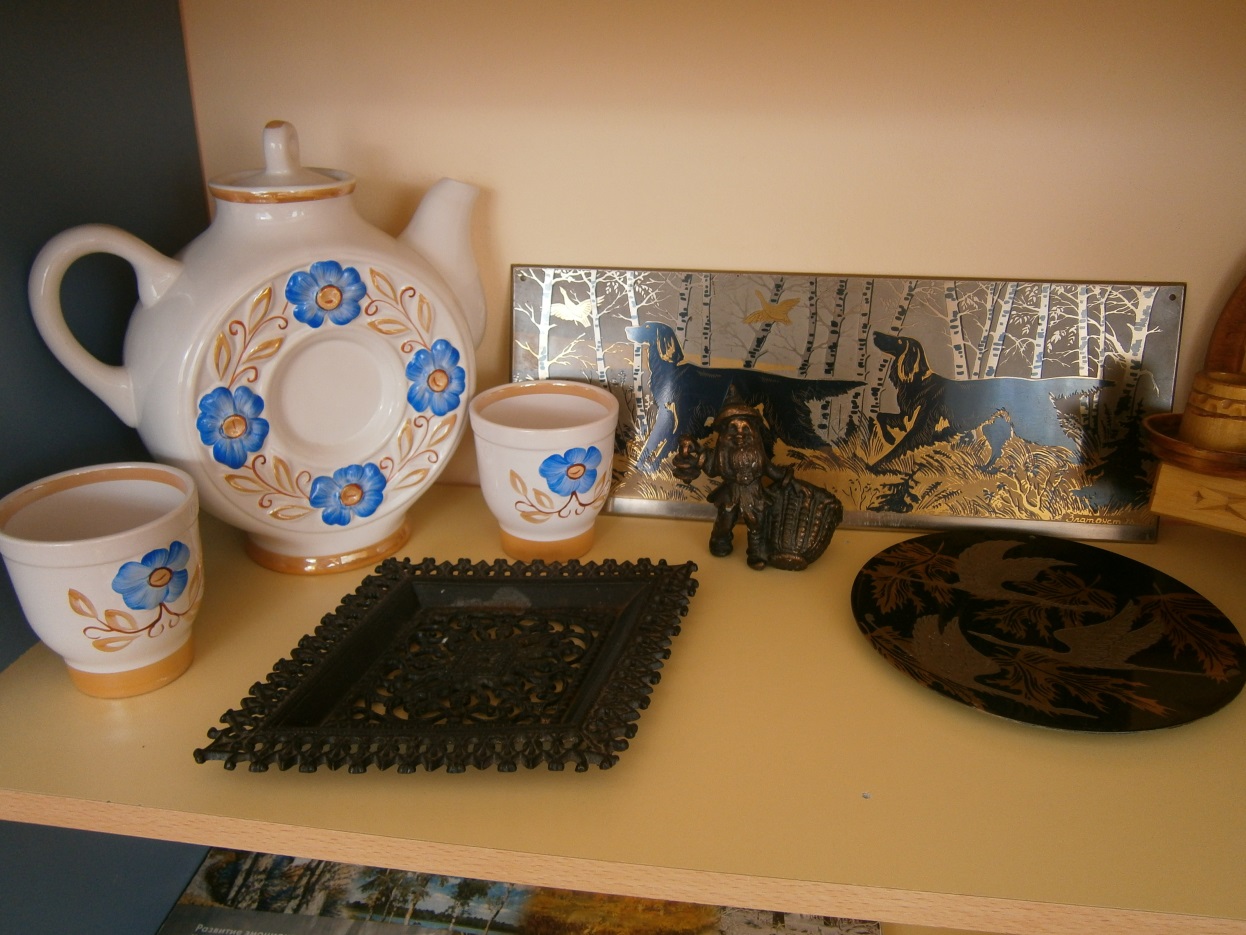 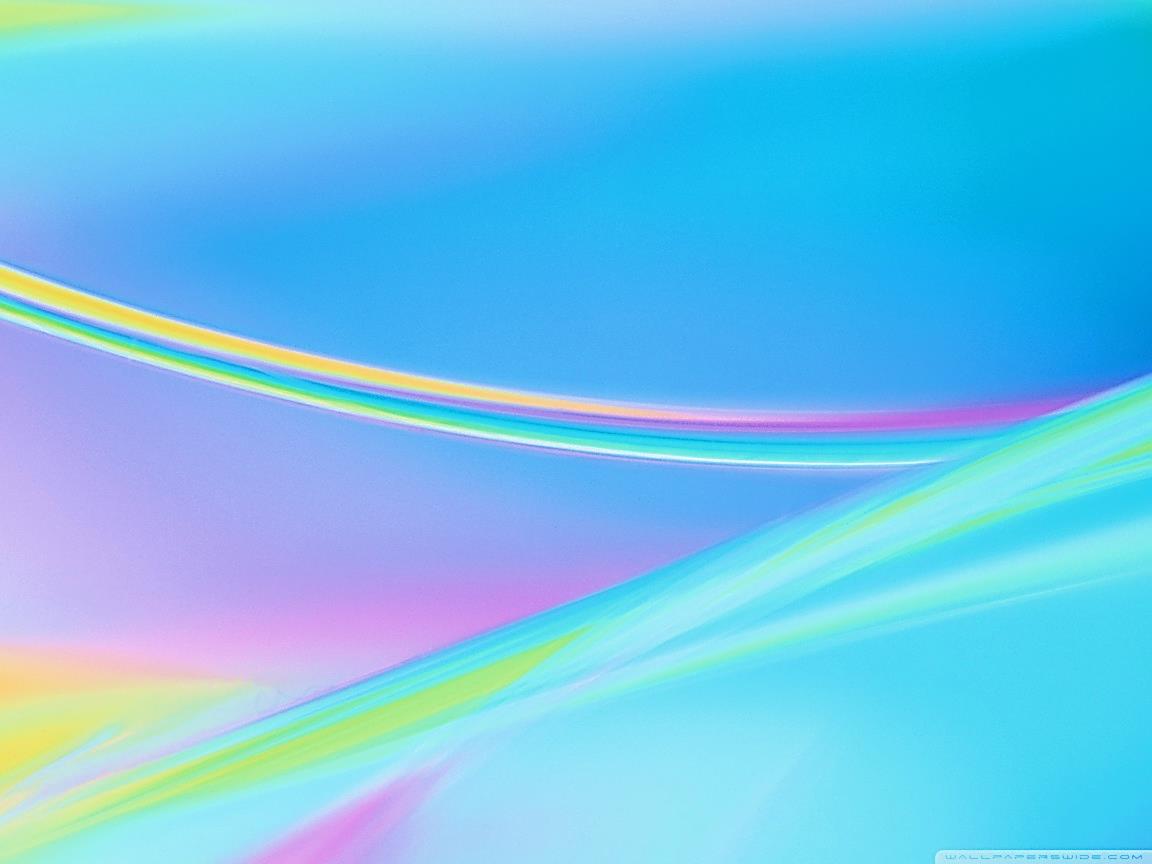 Продуктивная деятельность
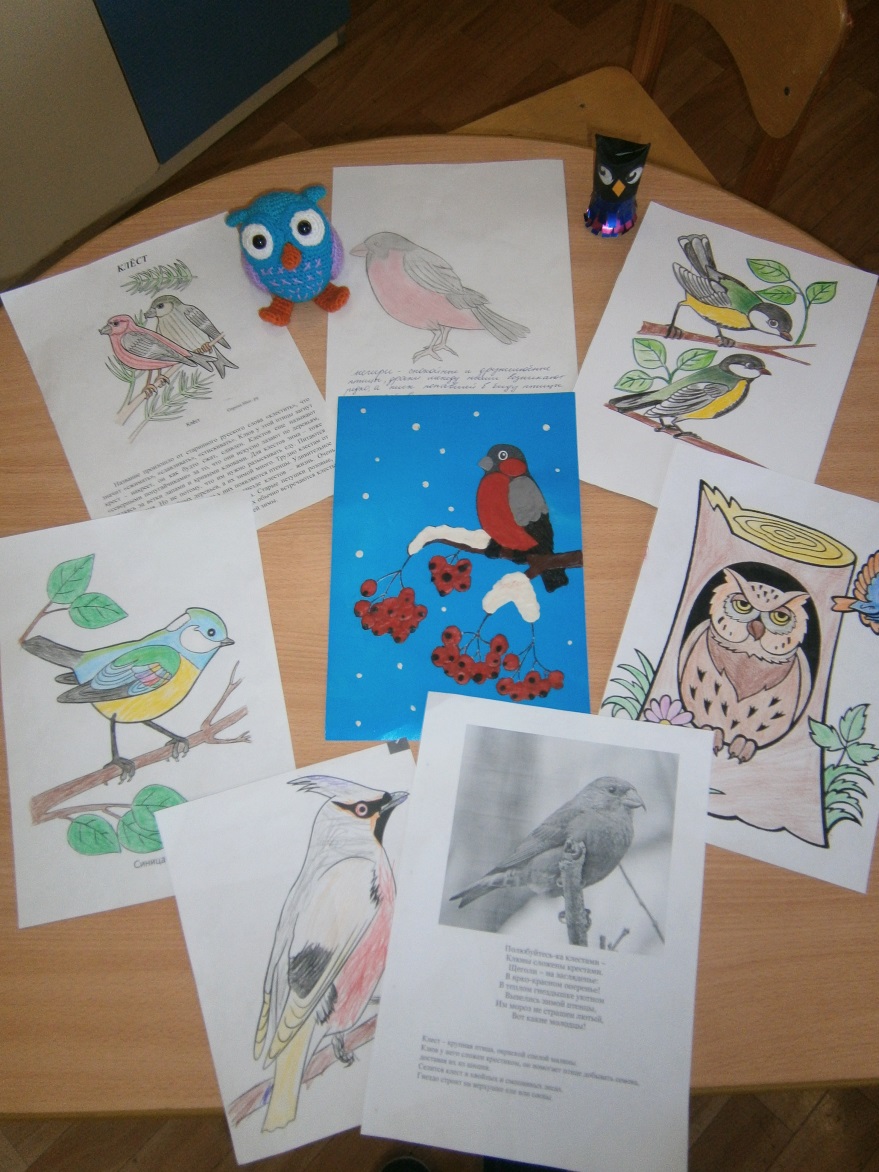 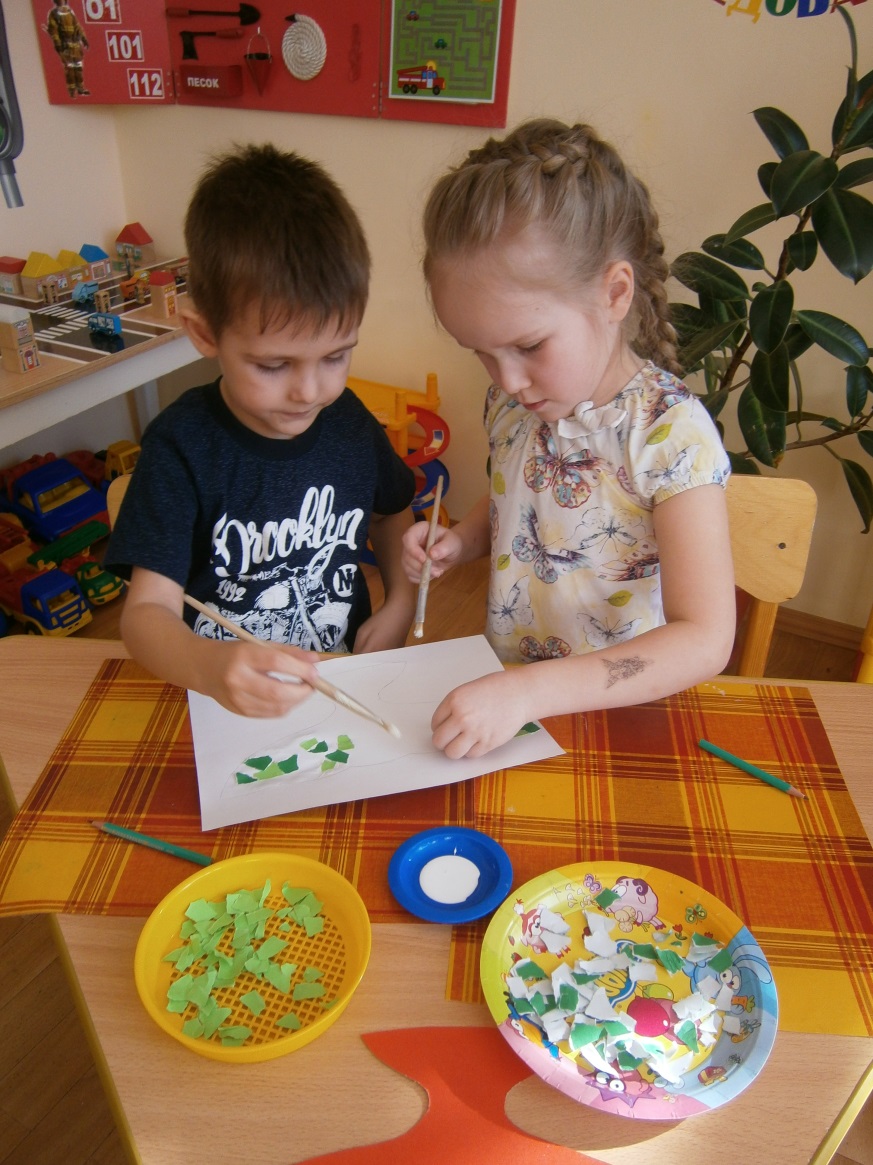 Совместная деятельность родителей и детей: создание альбомов «Растительный и животный мир Южного Урала»
Аппликация
(техника «мозаика»)
работа в парах
«Малахитовая чаша»
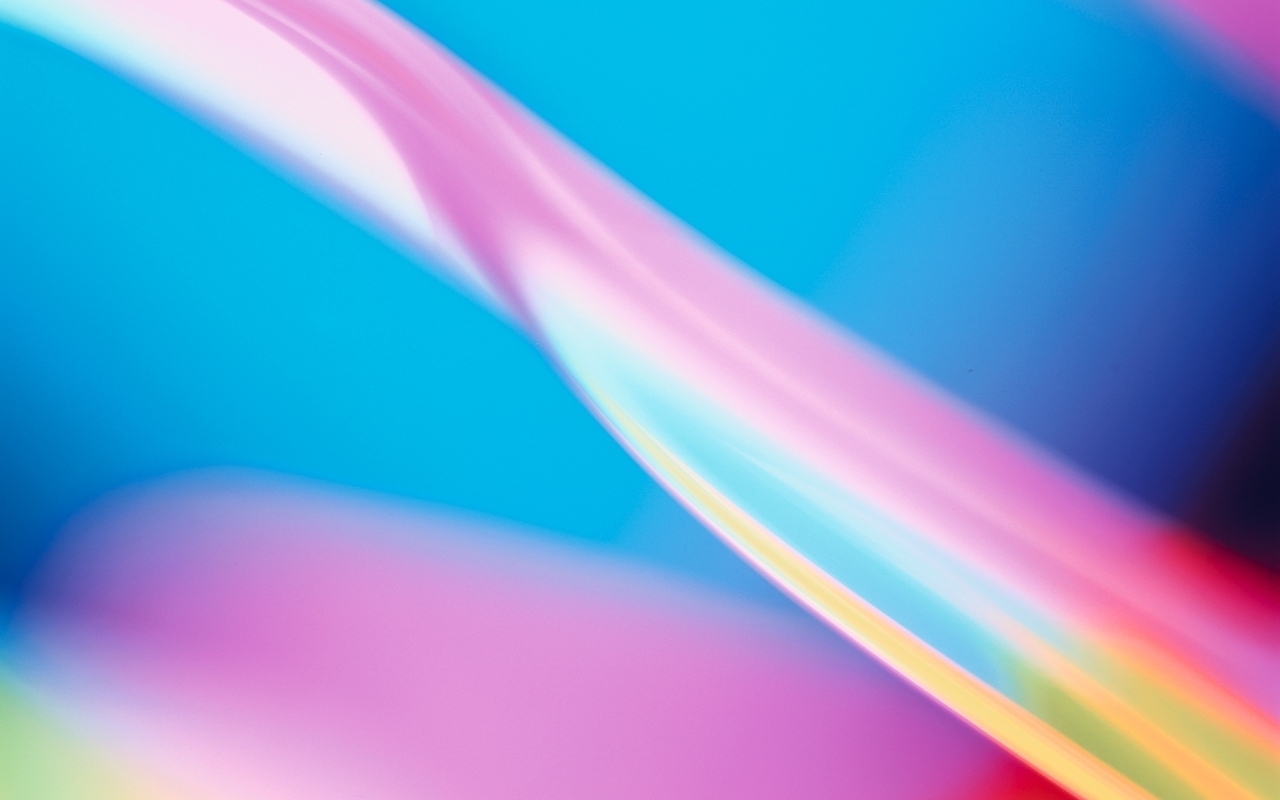 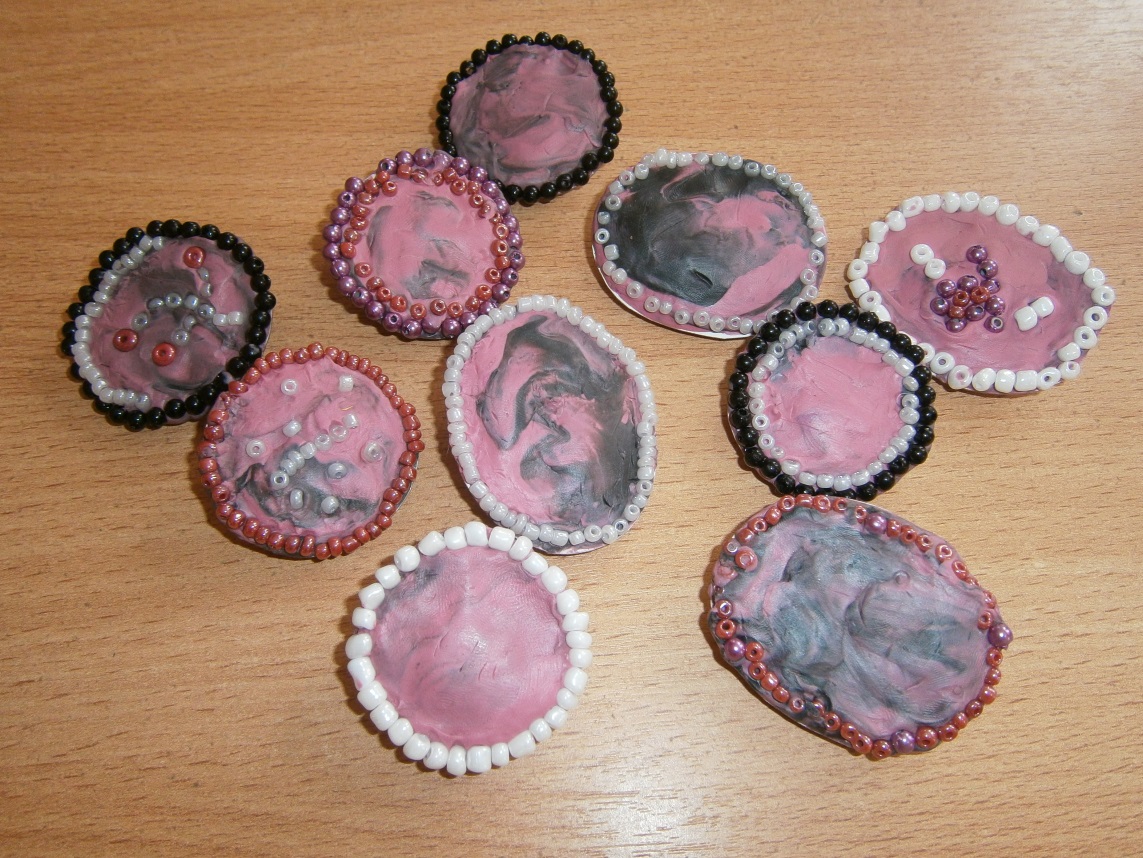 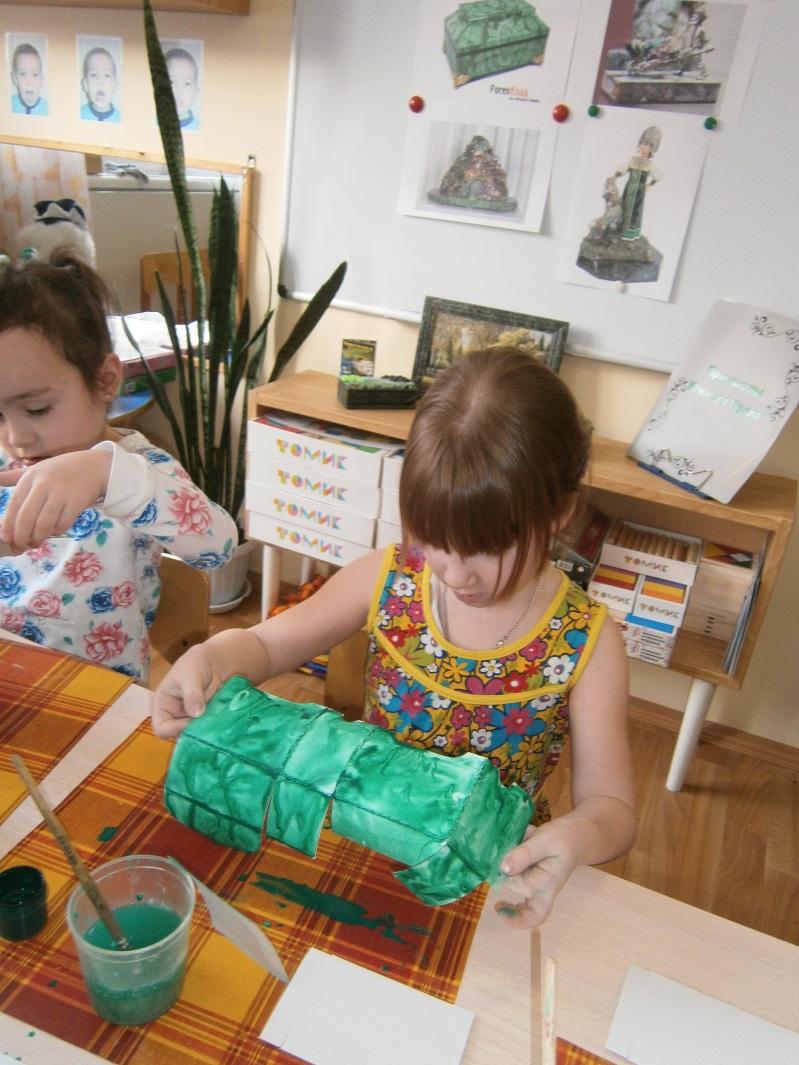 Лепка,ручной труд 
«Родонитовые броши»
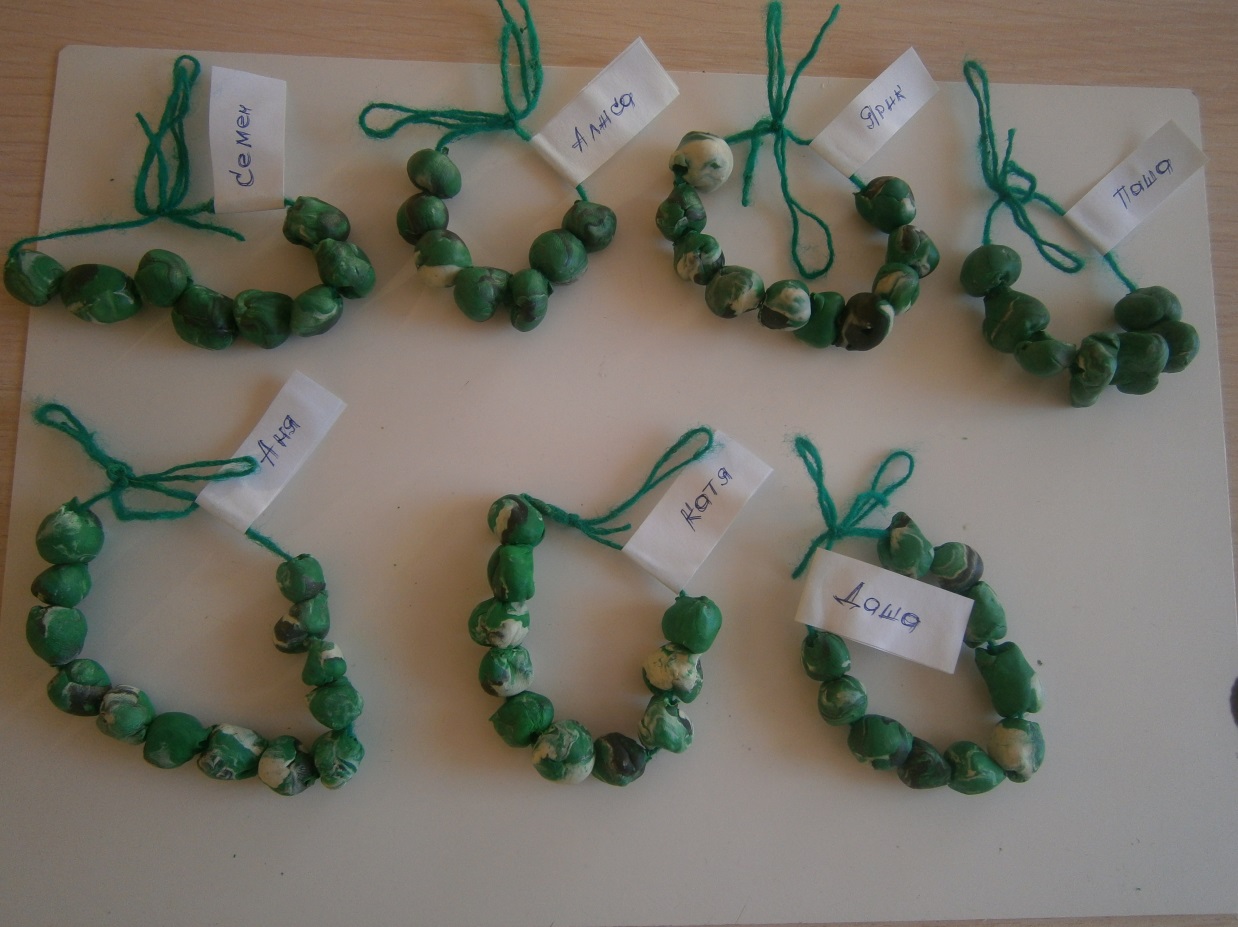 Рисование
(техника «по сырому»)
«Малахитовая шкатулка»
Лепка 
«Малахитовые бусы»
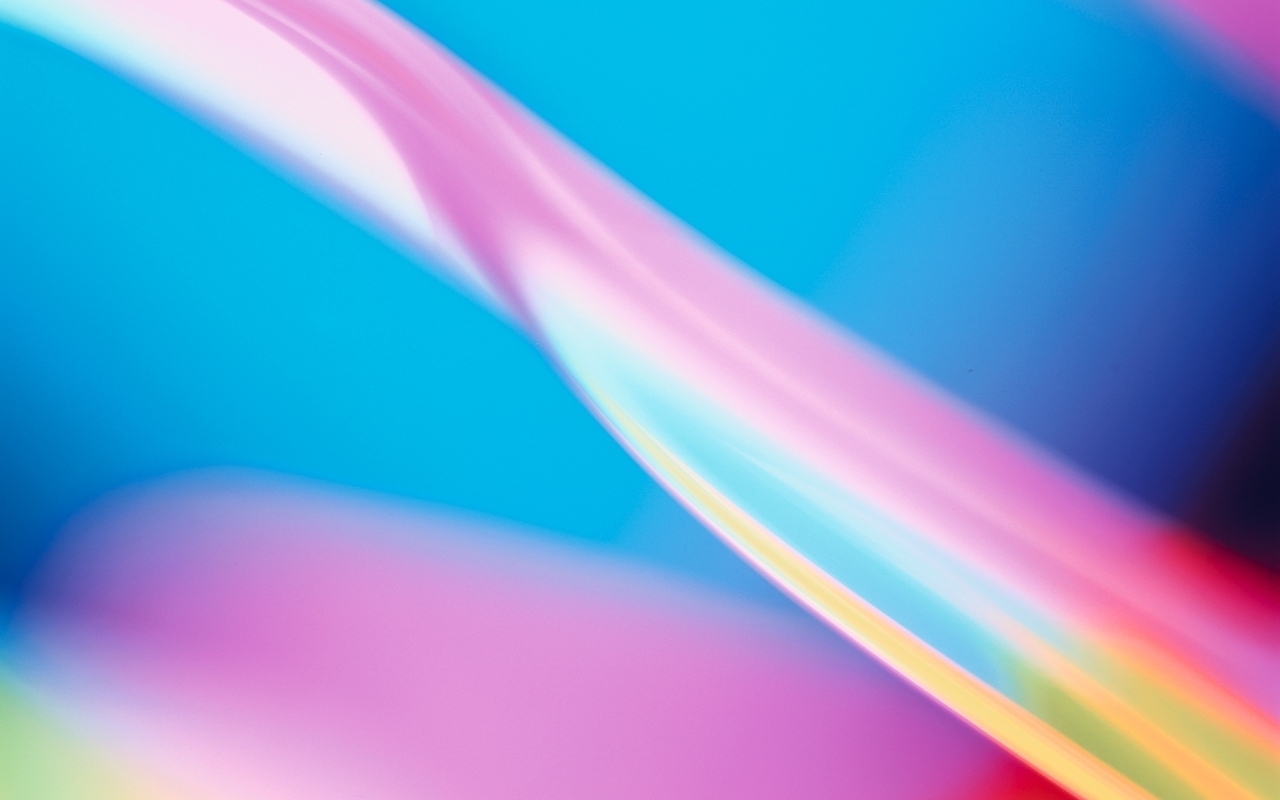 Конструирование
(техника «оригами»)
«Кошка Муренка»
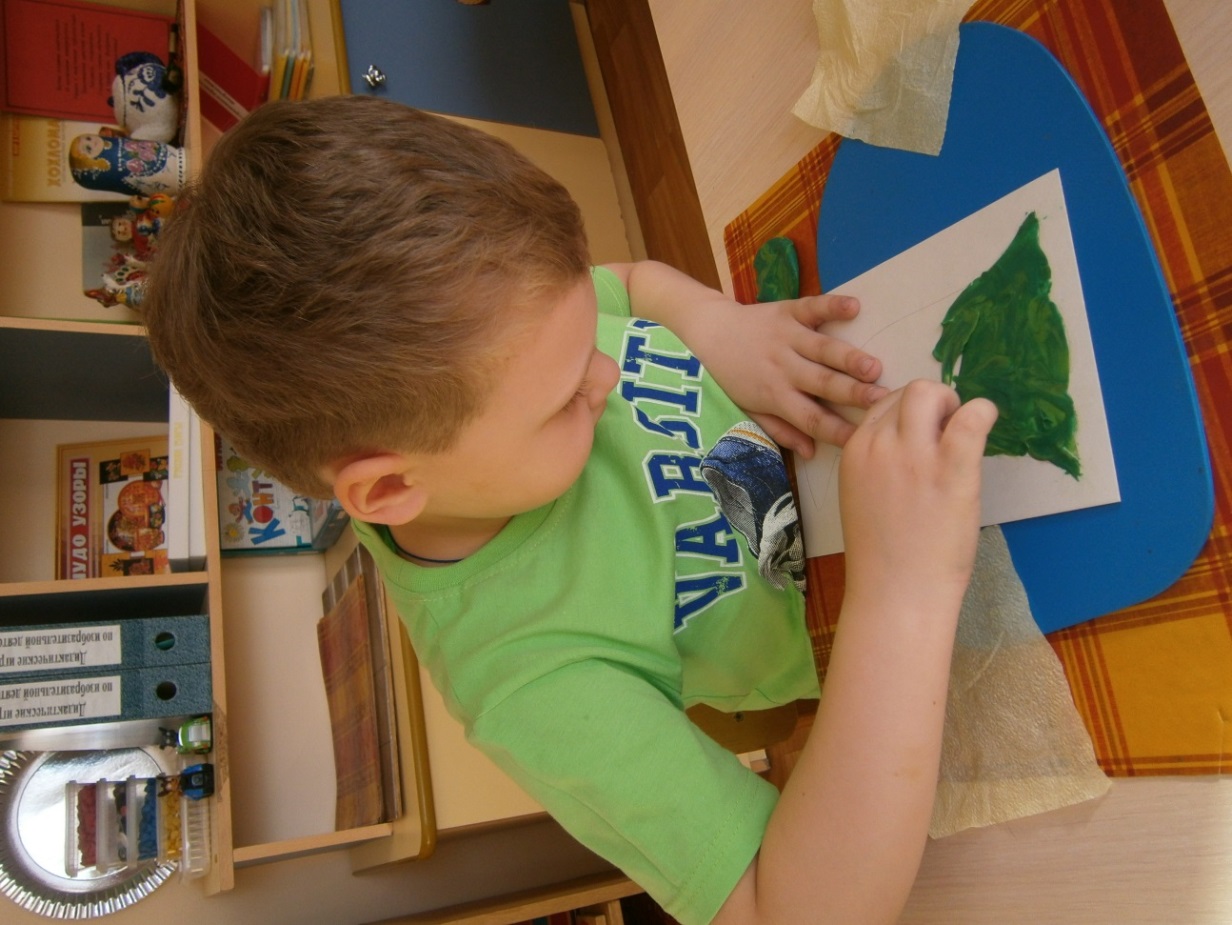 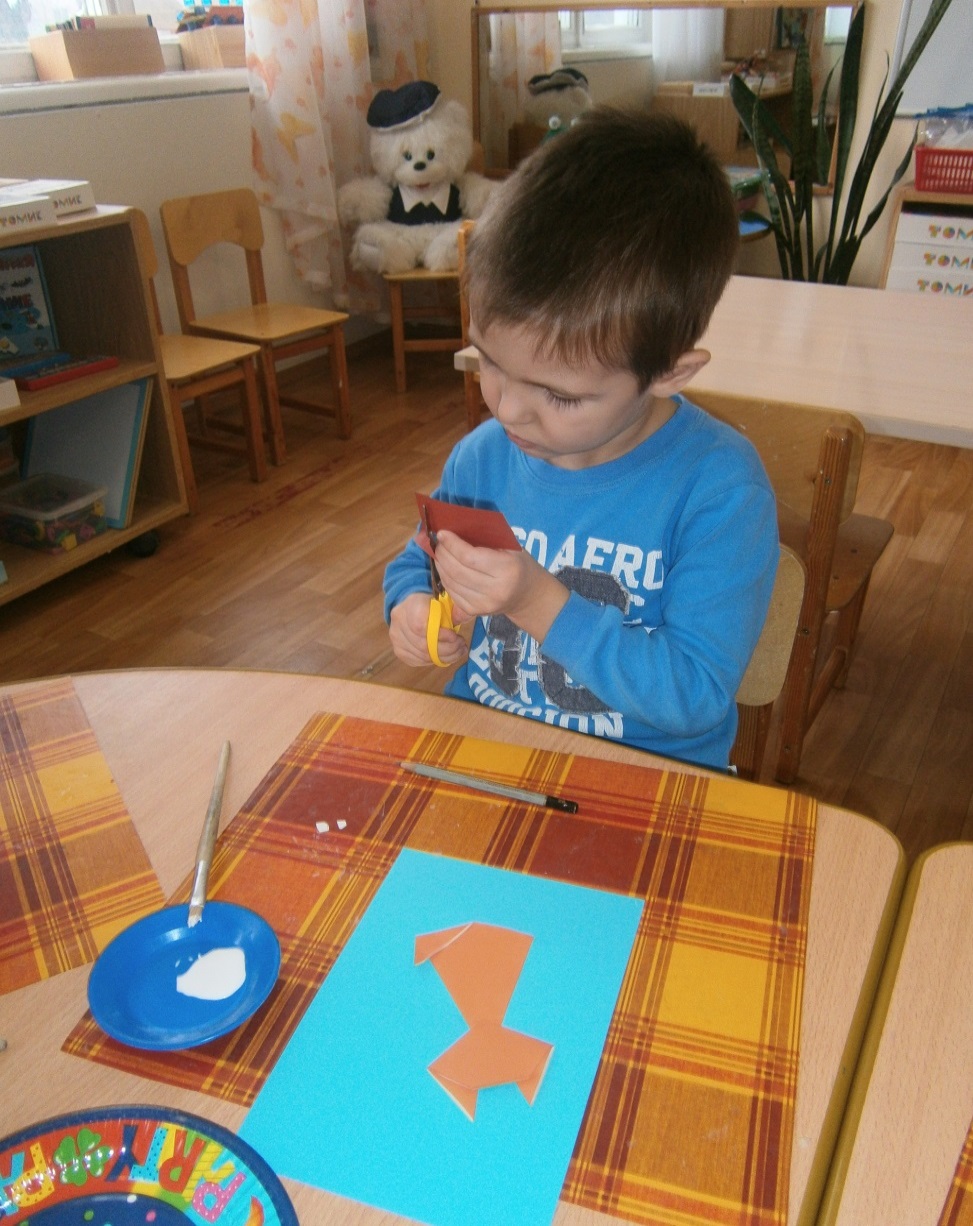 Лепка
(техника «пластилинография»)
«Каменный цветок»
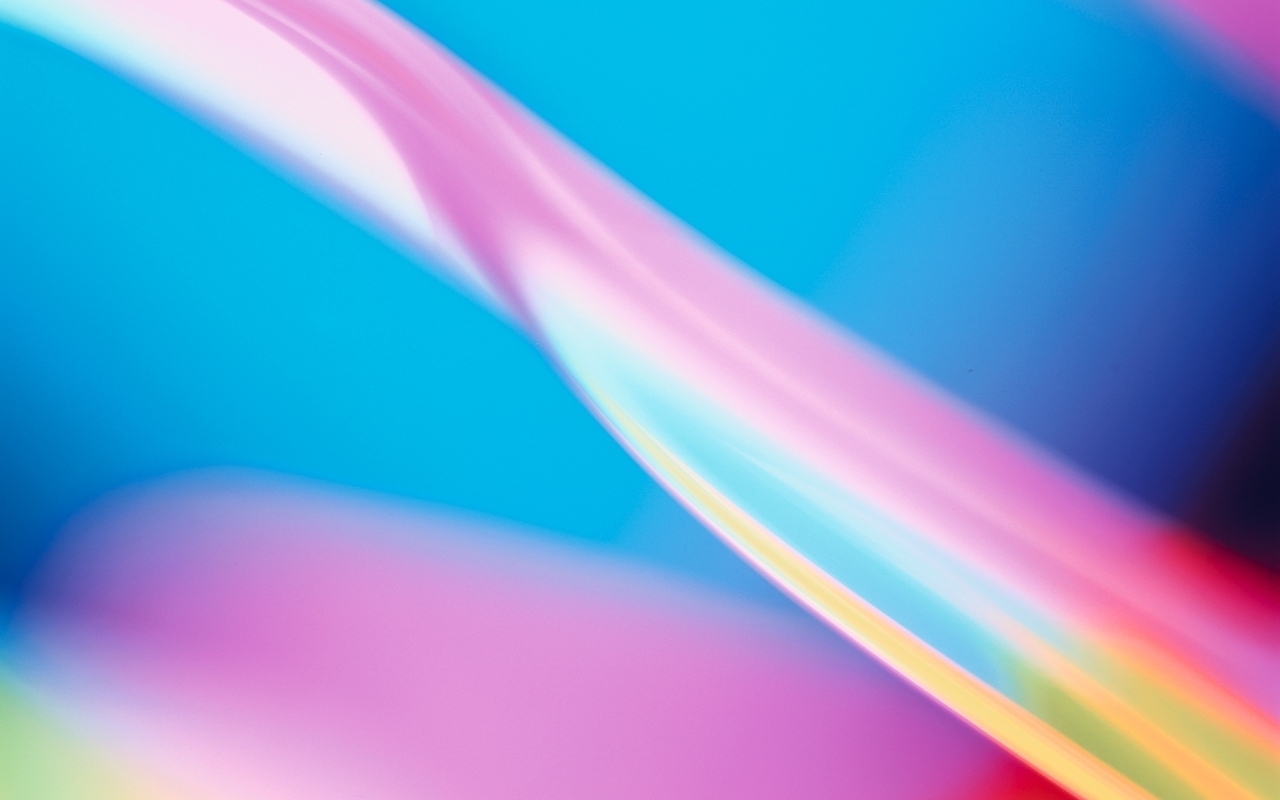 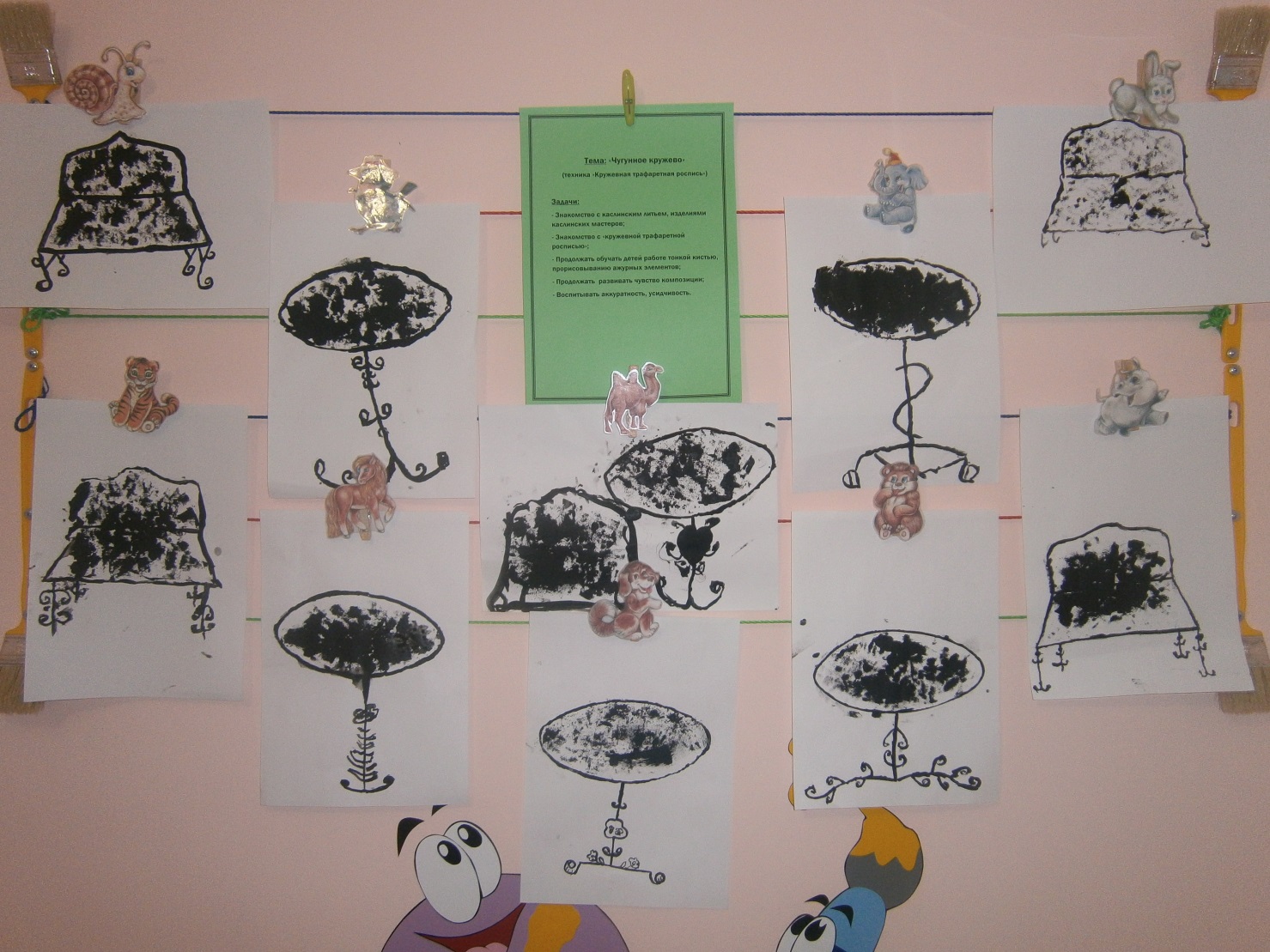 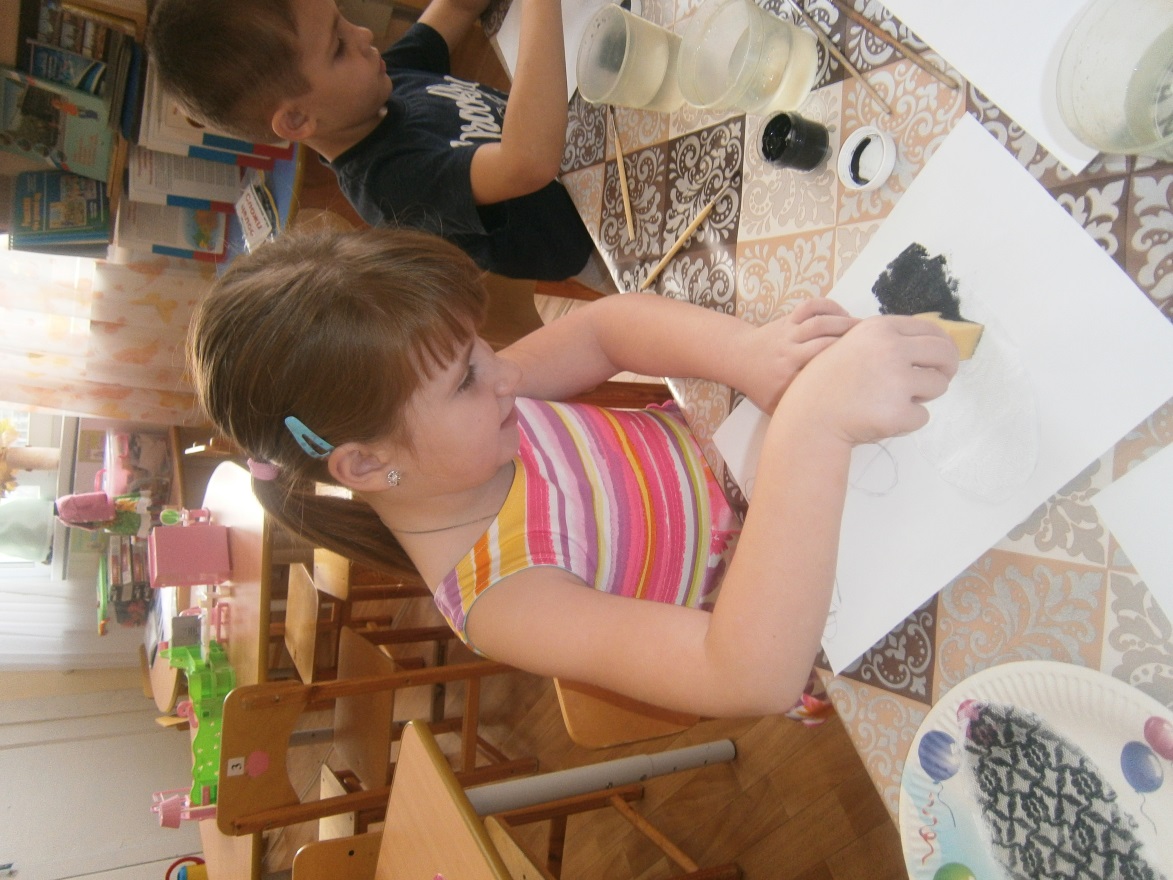 Рисование(техника «кружевная 
трафаретная роспись»)
«Чугунное кружево»
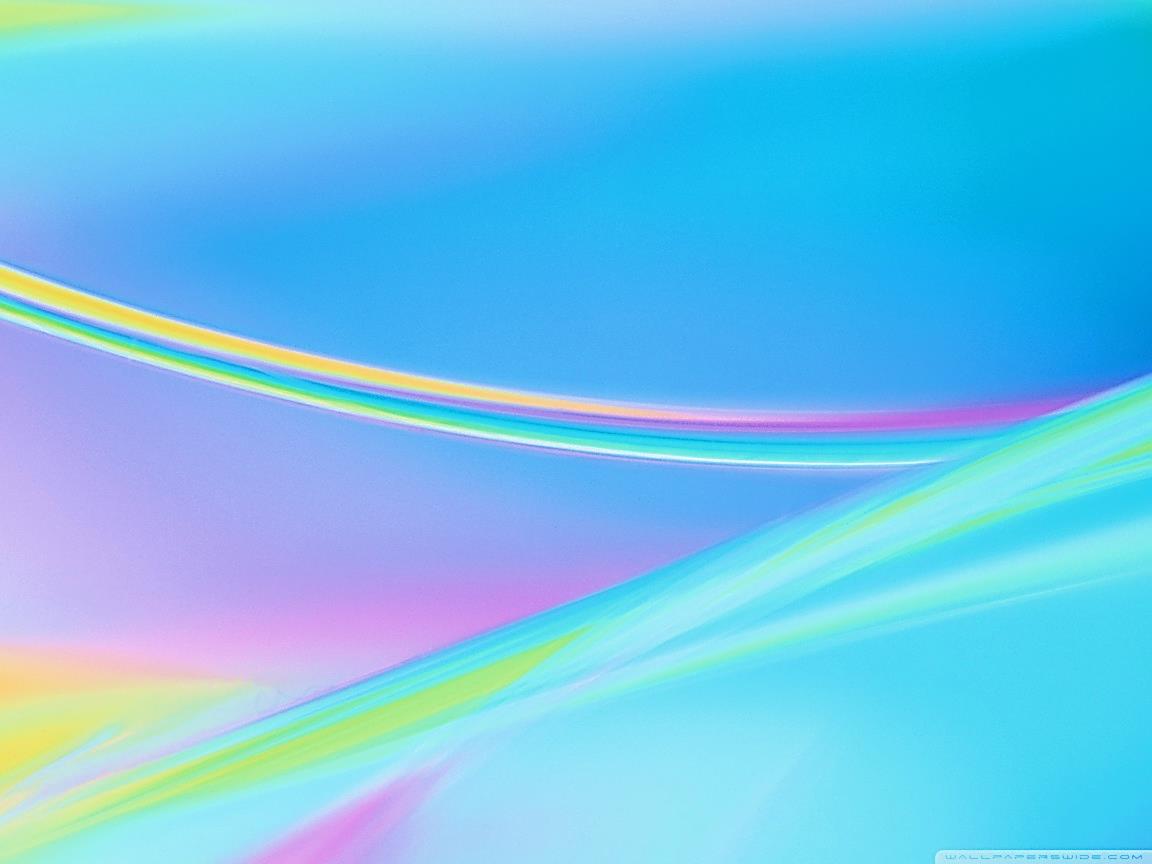 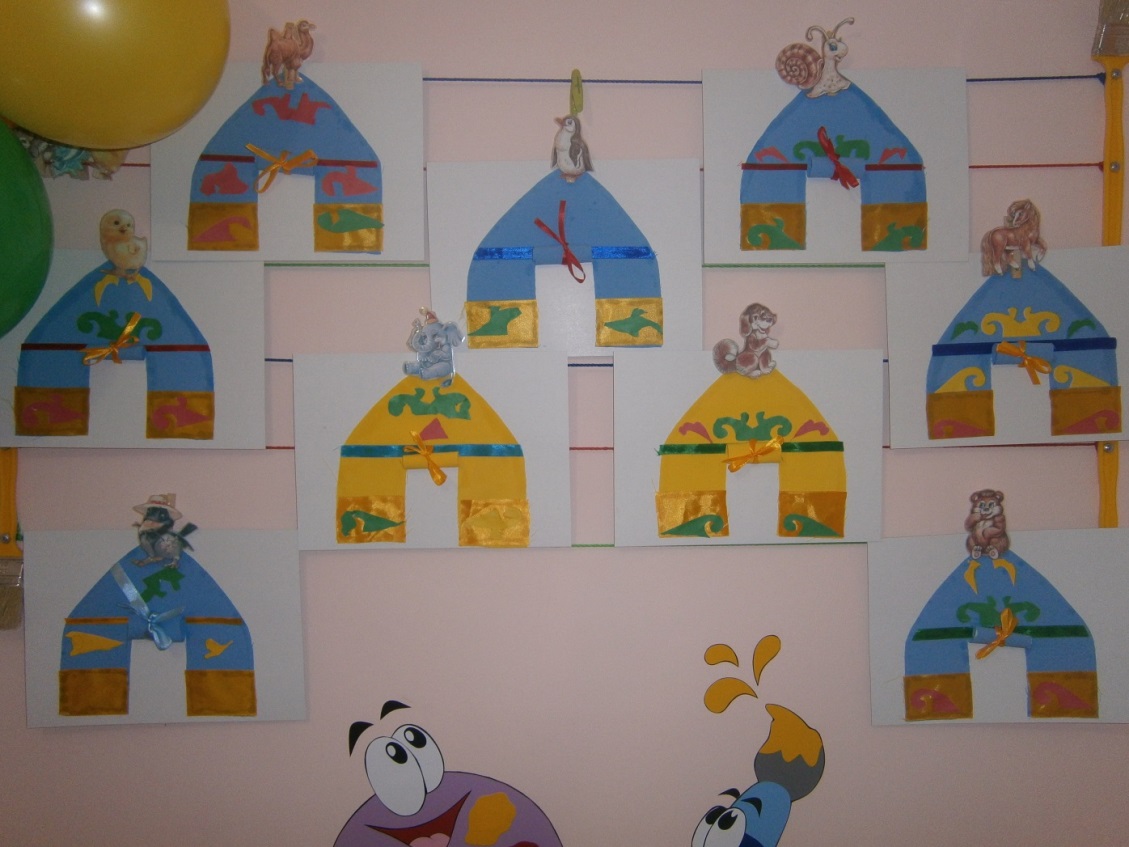 Аппликация
«Юрта»
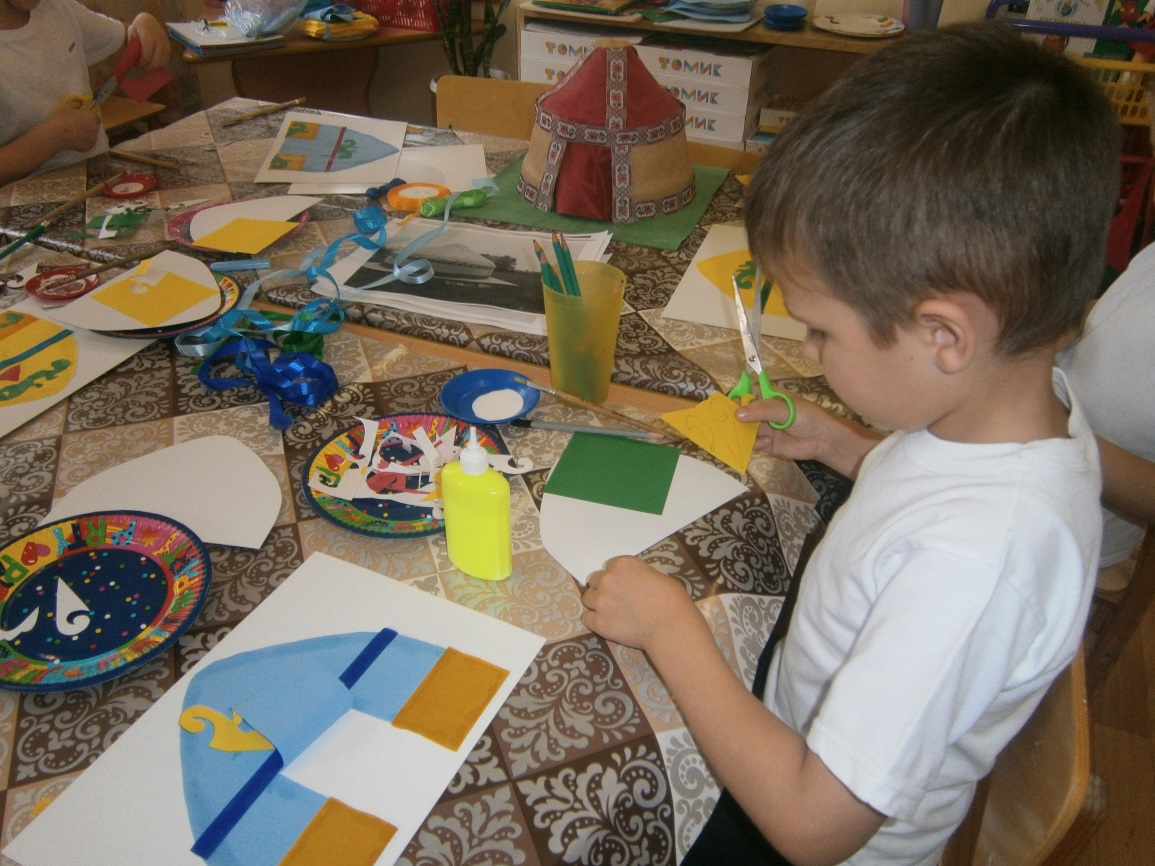 Рисование
«Русская крестьянская изба»
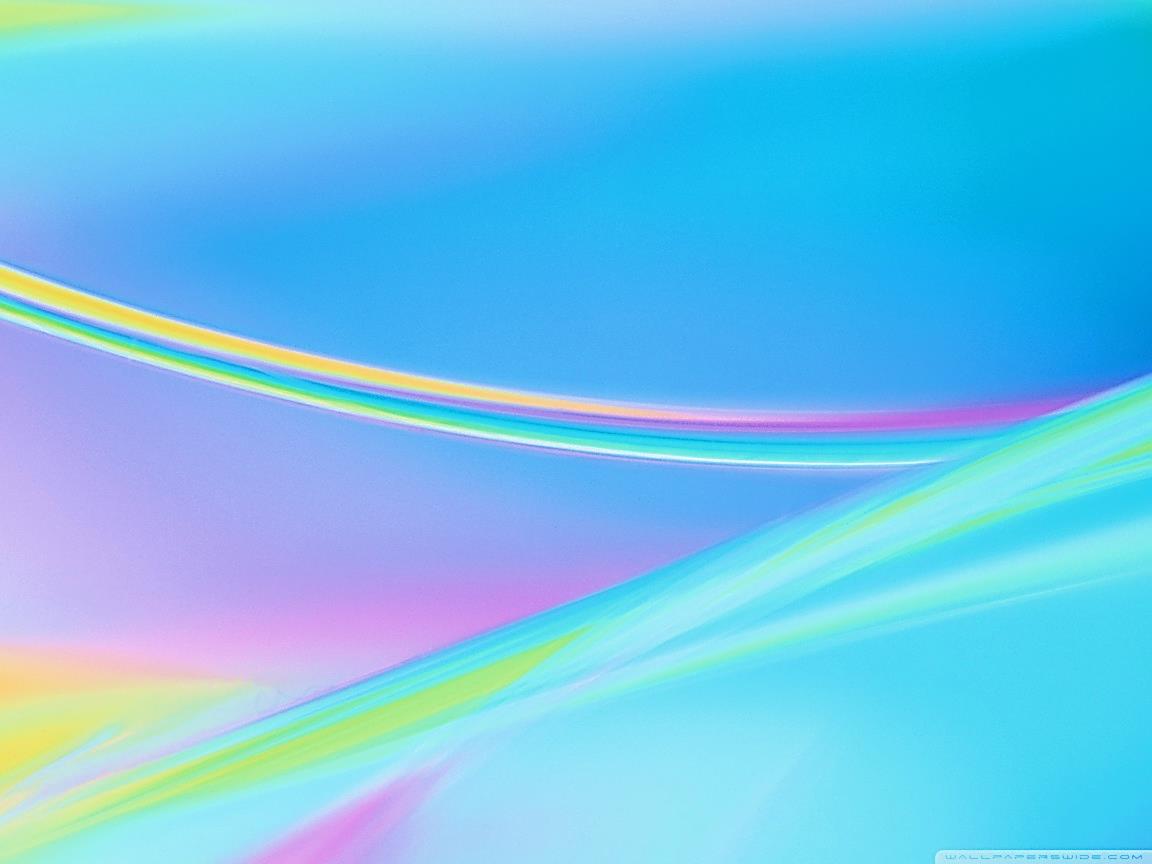 Данная дополнительная образовательная программа не требует значительных усилий для осуществления специальной подготовки и     повышения квалификации кадров. 
Она может быть реализована 
рядовым воспитателем в ходе 
совместной деятельности 
с детьми в отведенное
 режимом время.
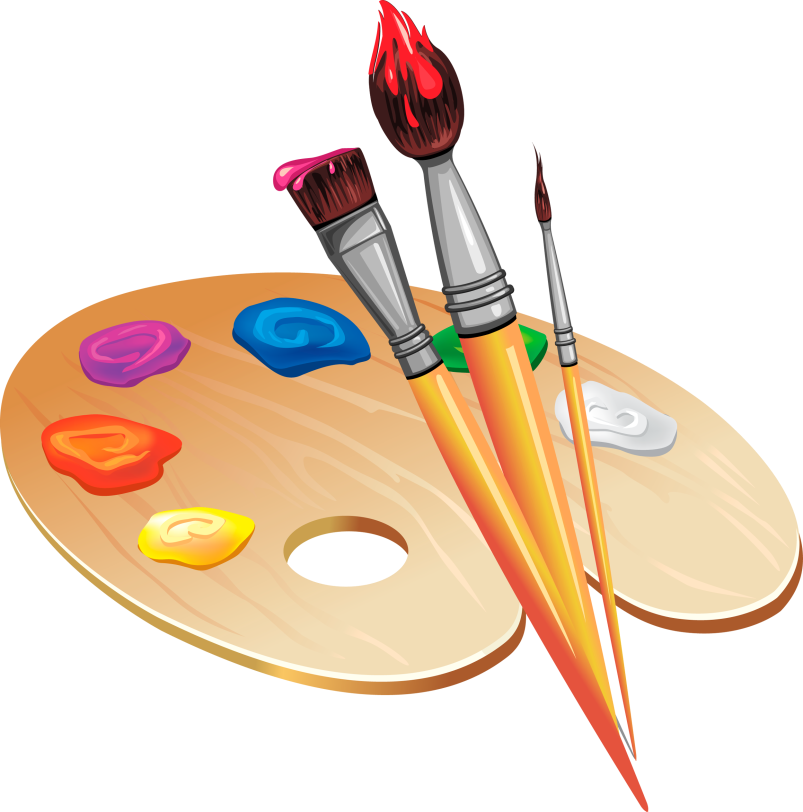